09/12/2022 Friday AT 4.00PM
Physical Meeting

ORGANISED BY 
RAJKOT BRANCH OF WIRC of ICAI
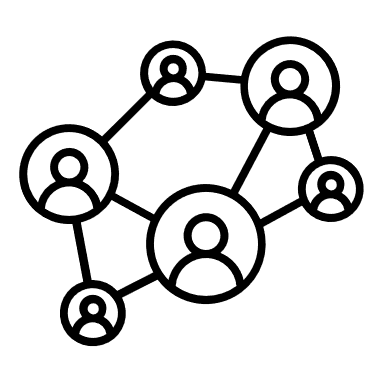 Get Familiar with TallyPrime Release 2.1
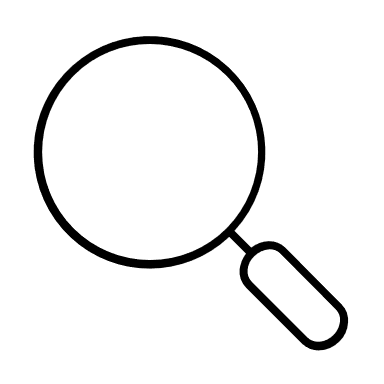 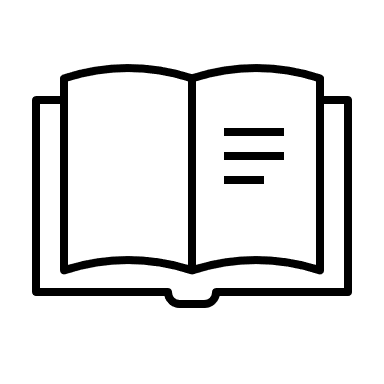 [Speaker Notes: In this busy audit season, time is of the essence. With huge volume of data per client and huge number of clients to serve, efficiency is extremely critical. TallyPrime Release 2.1 has been designed to help you save time so you can focus on the more important audit related activities.]
Session Objectives
Automated Opening of Company – Auto Login, Menu buttons buckated and flexibility like using File explorer 
 Marked Voucher feature – easing Audit / Statutory compliance
 Scenario using Reversing Journal
Navigate faster with ‘Go To’  and Open Reports menu.
Generate reports with required filters instantly with ‘Save View’ and How to delete the Save View Report.
Change View and Exception Report on each tally screen.
 Faster access to Clients’ data
 Audit section with Master Configuration, verification and sampling tools
 A more powerful reporting engine 
  Securely Analyze data on the go via ‘Tally Reports in Browser’
TallyPrime Release 1.0
Option to co-exist TallyPrime and Tally.ERP9
Best option for CAs / Tax Professionals
Inculcate habit of micro analysis of your business data using reports.
• View every Transaction-wise, Product-wise, Brand-wise profitability. 
• Ratio Analysis: An Owner’s Dashboard, analysing strength & health view of business. 
• Sales Trend with Multi-Columnar Reports & Multi-dimensional Pivot Reports 
• Taxes Triangulation Reports and many more…
The strength of your Mail ID as Tally.NET ID
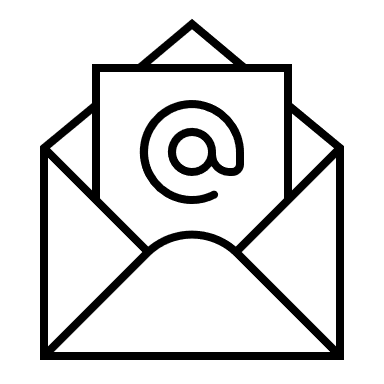 [Speaker Notes: Important information to Chartered Accountants:

Once their e-mail id is registered as Tally.NET ID, it can be used for Tally Reports in Browser, Remote Access, etc., Also, the local data can be accessed using the Tally.NET ID.]
Securely Analyze live data on the go
Tally Reports in Browser
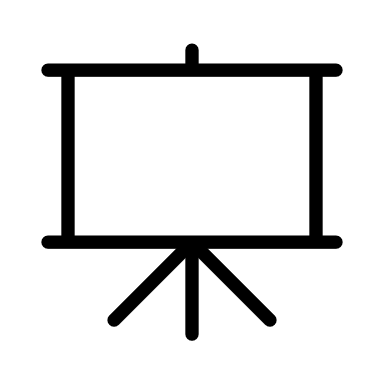 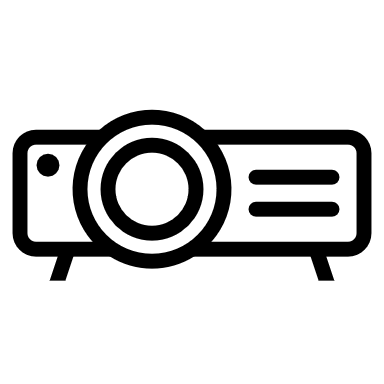 [Speaker Notes: Accessing client’s live data for analysis

Access client’s data via Mobile or any gadget through browser.  
Check reports and download them in Excel format for further study.
Drill down until transactions from reports.
No edit of transactions will assure your customers that you are only accessing the reports and seeing transactions

Device friendly view of reports on browser will make data access experience a delight to you.]
Working Remotely on Tally Prime
Agenda
Major use cases
Remote Access step by step
1. Enabling Company Level
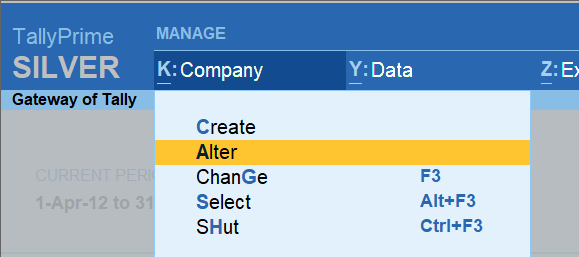 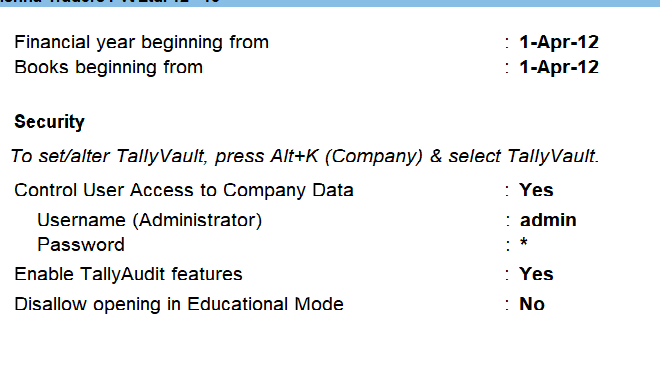 1. Enabling – F11 -> Online Access ->”Yes”
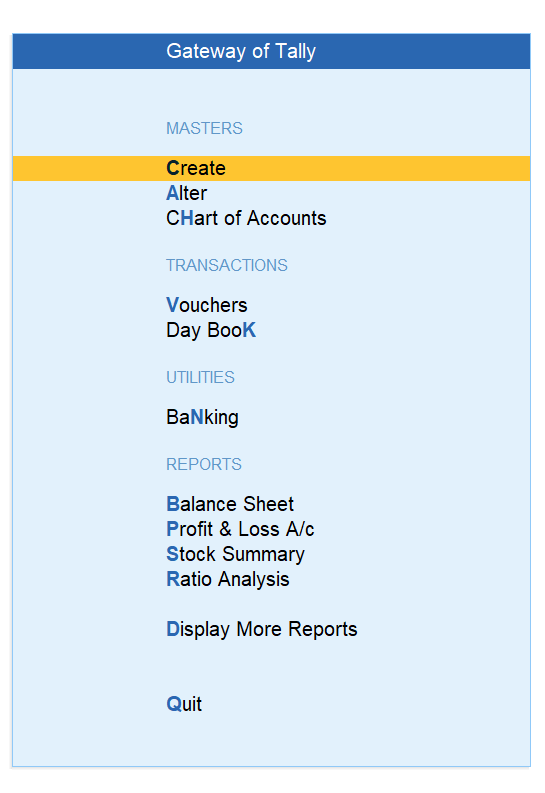 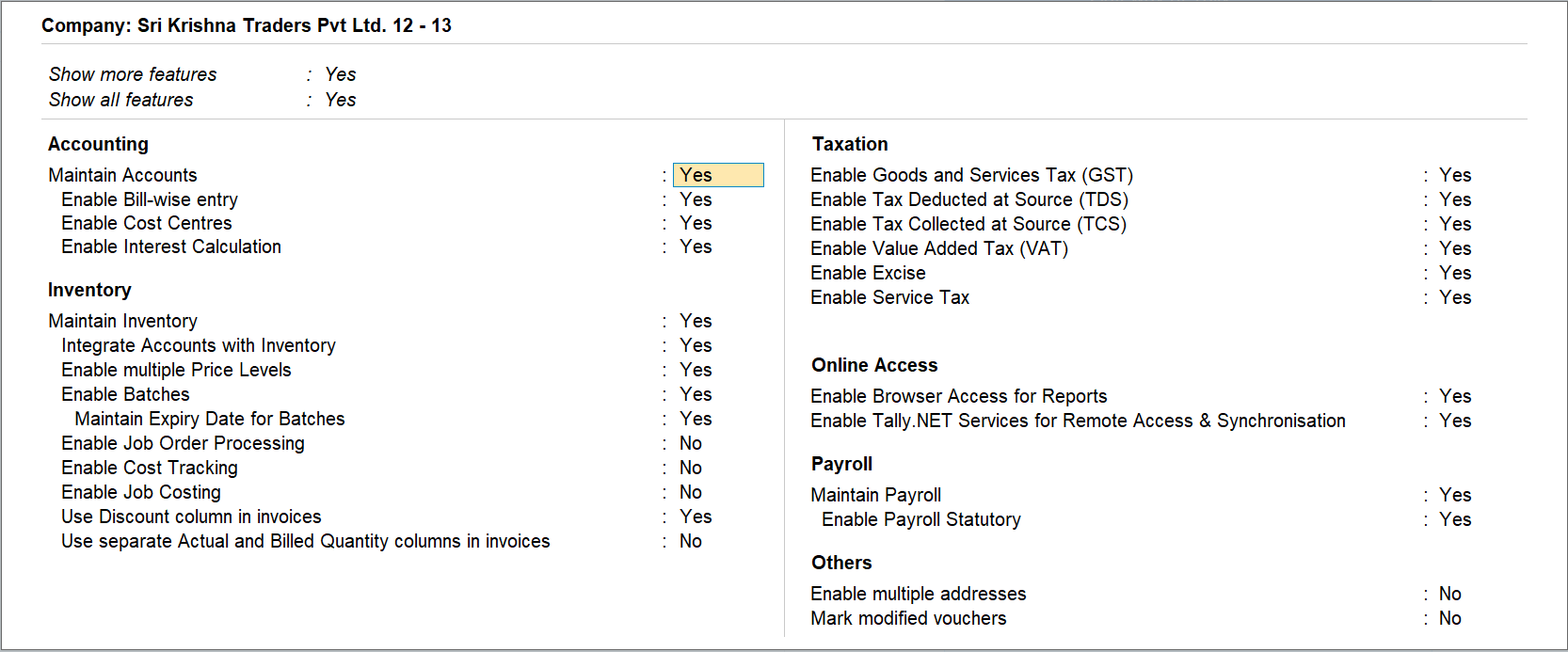 2. User Access
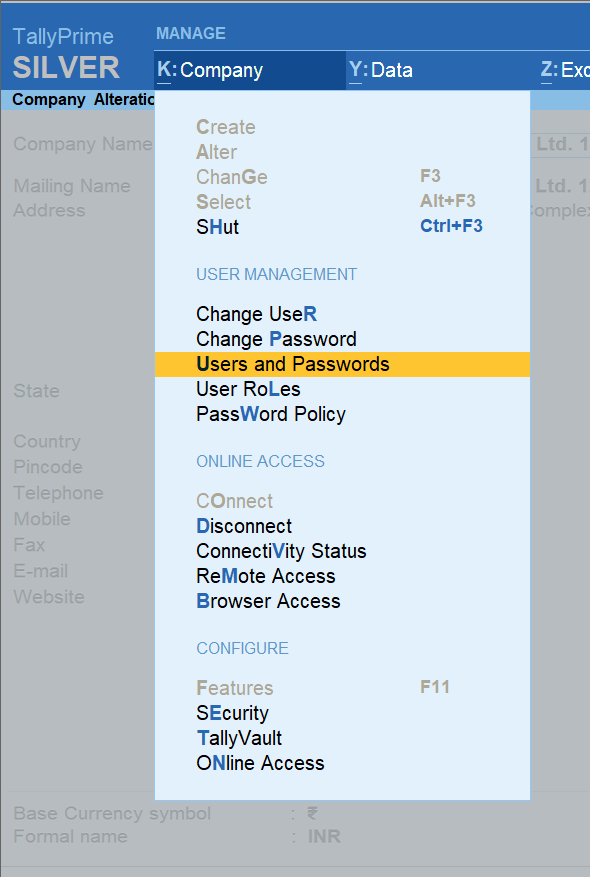 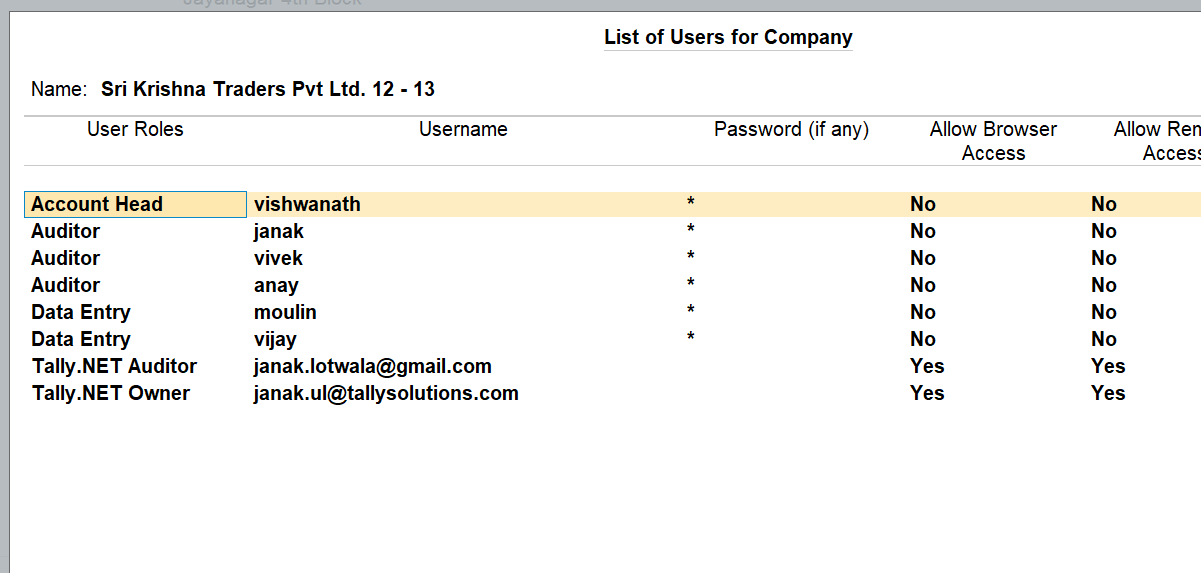 3. Connecting the company
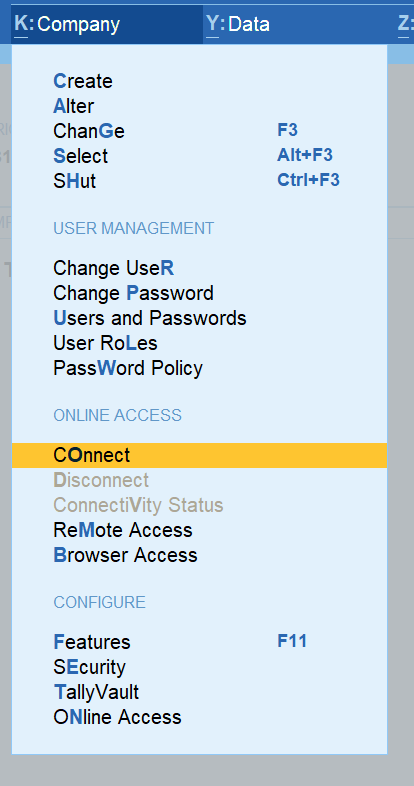 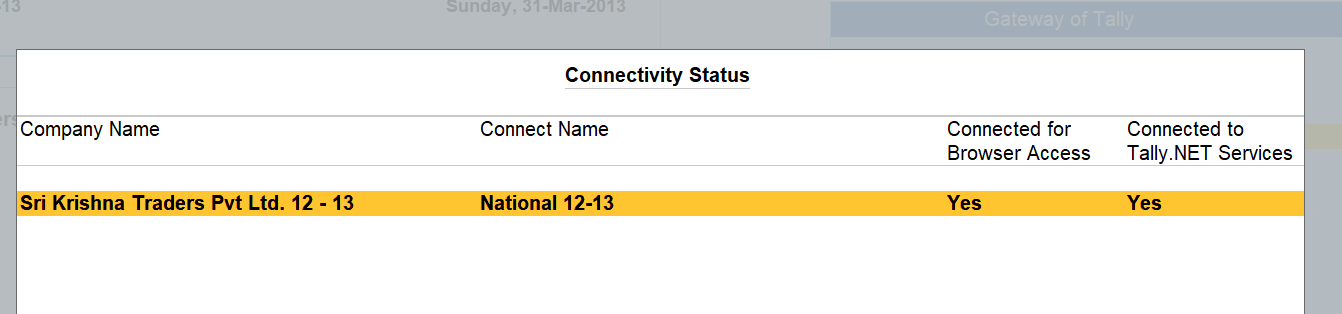 4. Remote Login
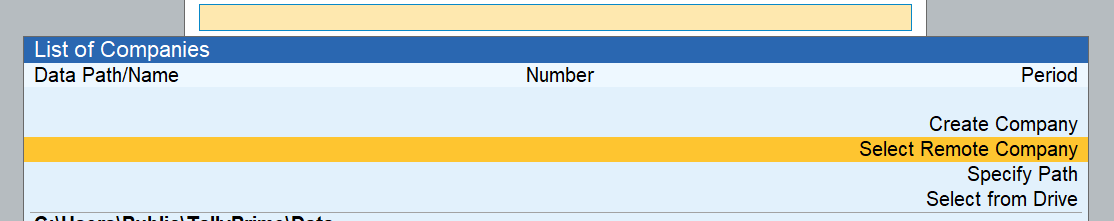 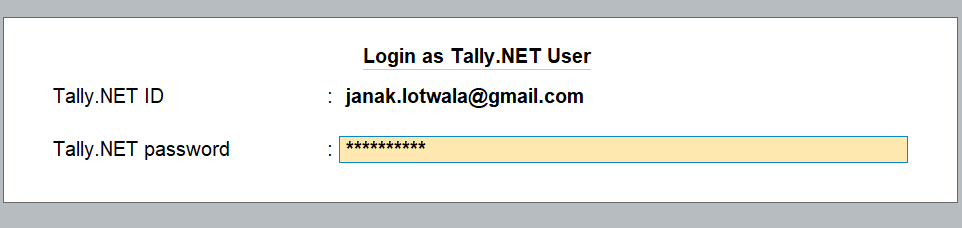 5. Remote Login & Working
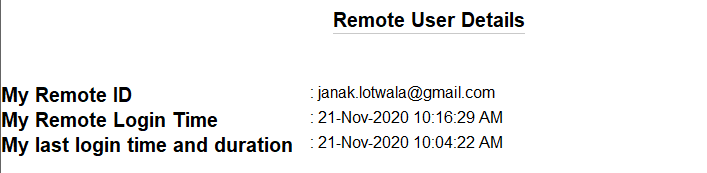 Tally Reports in Browser
1. Enabling Company Level
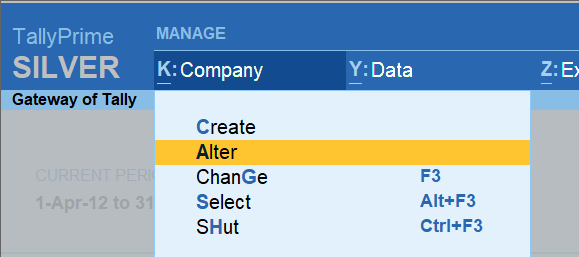 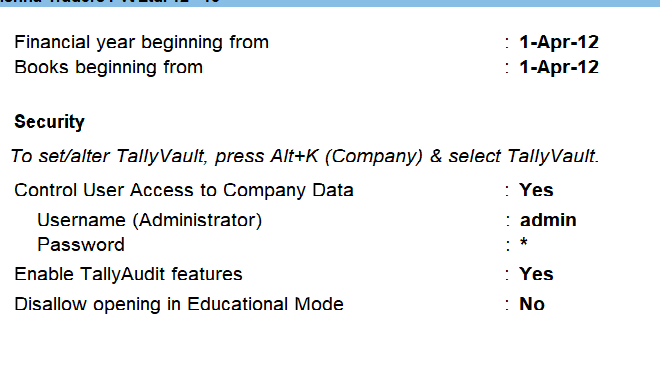 1. Enabling – F11 -> Online Access ->”Yes”
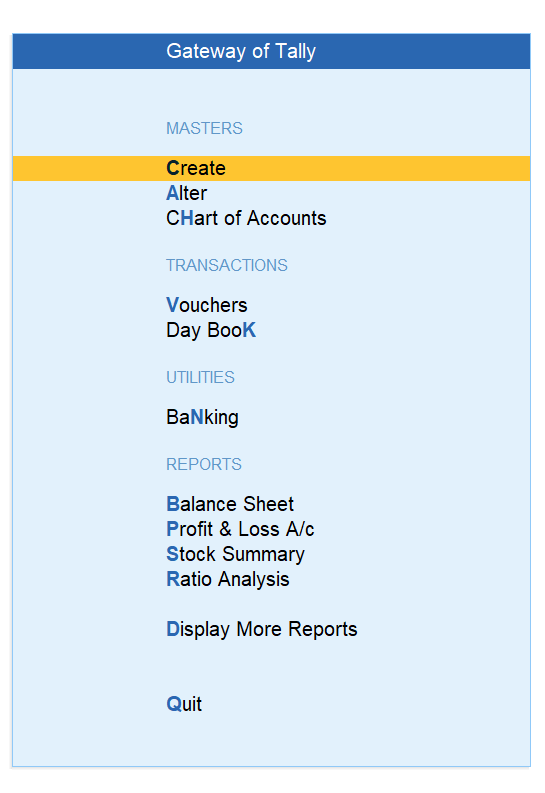 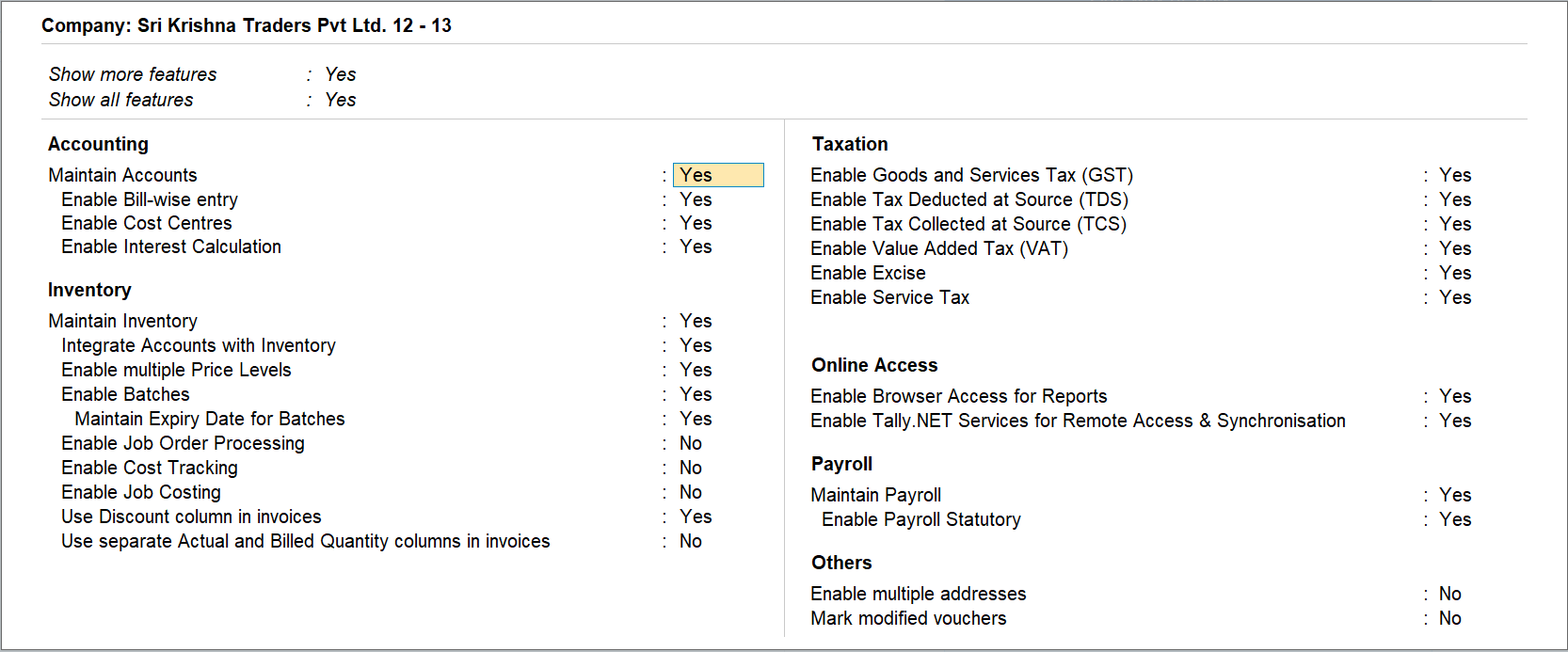 2. User Access
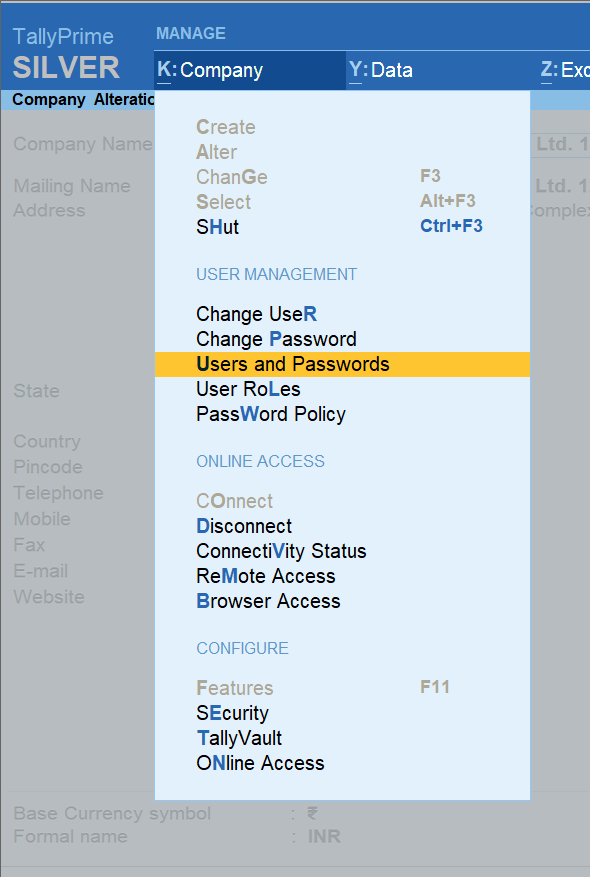 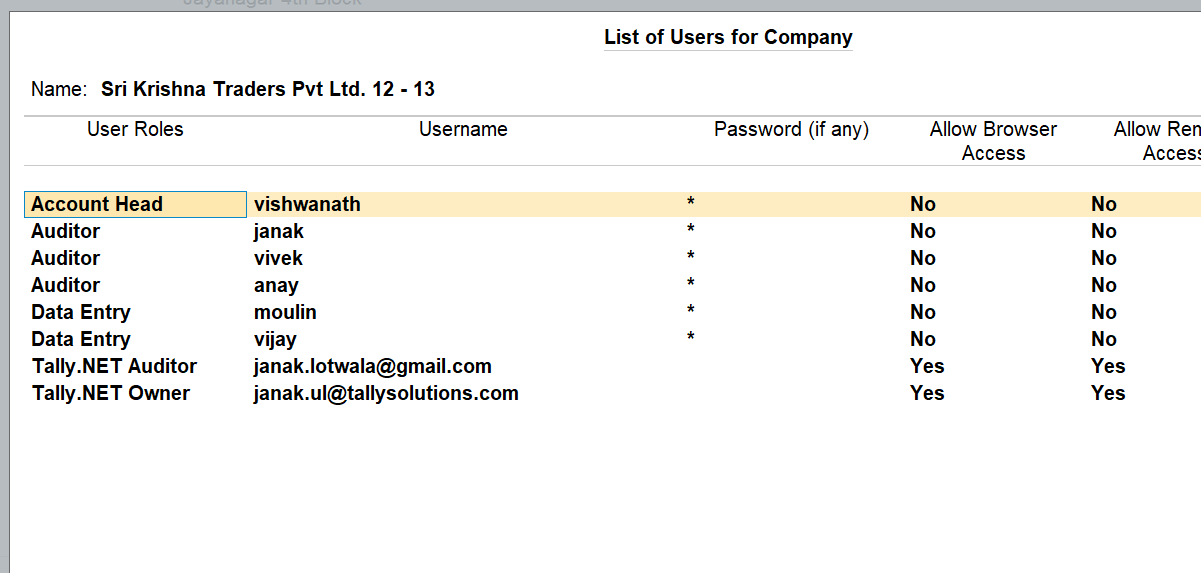 3. Connecting the company
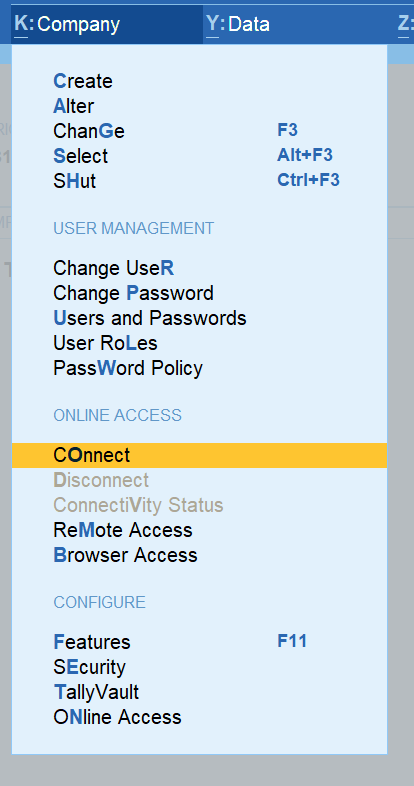 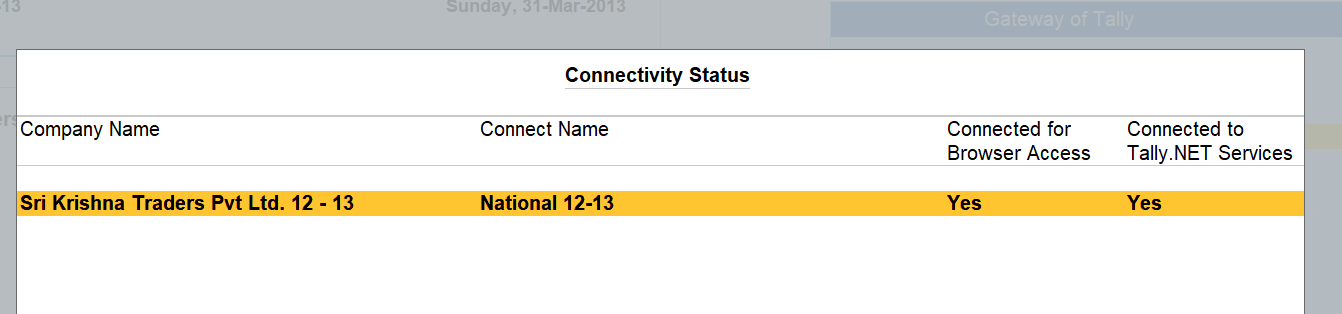 Internet Login
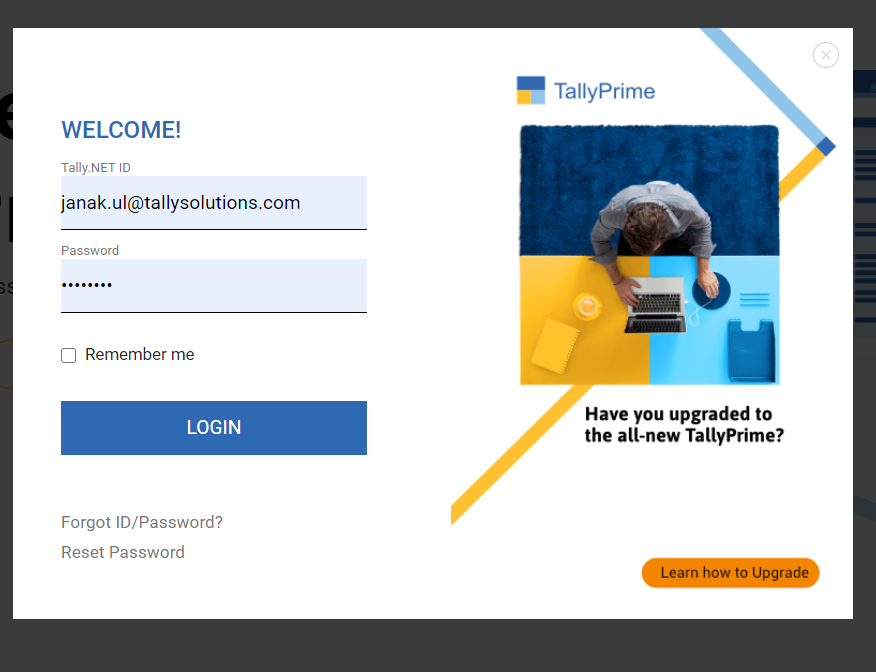 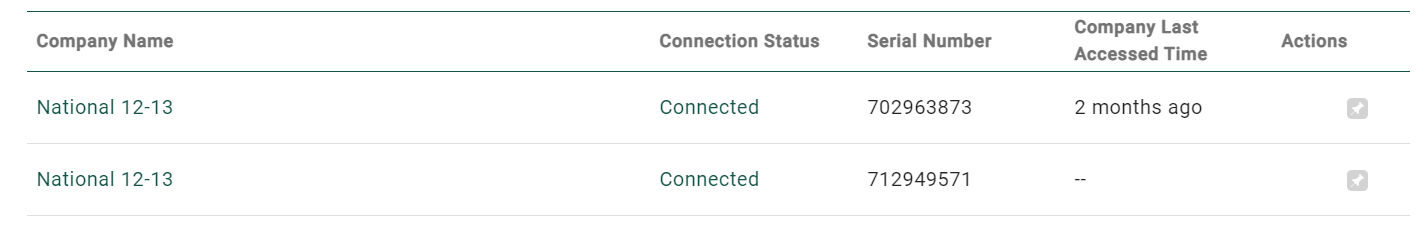 TRiB
Design
Security
Mobile responsive design

Horizontal / Vertical

Scale factor

Show Details

Change of date / period

Most of Tally reports available
TallyPrime needs to be open

Company needs to be connected

User ID needs to be added in Tally data

Your data – Your Control
Accessing the reports
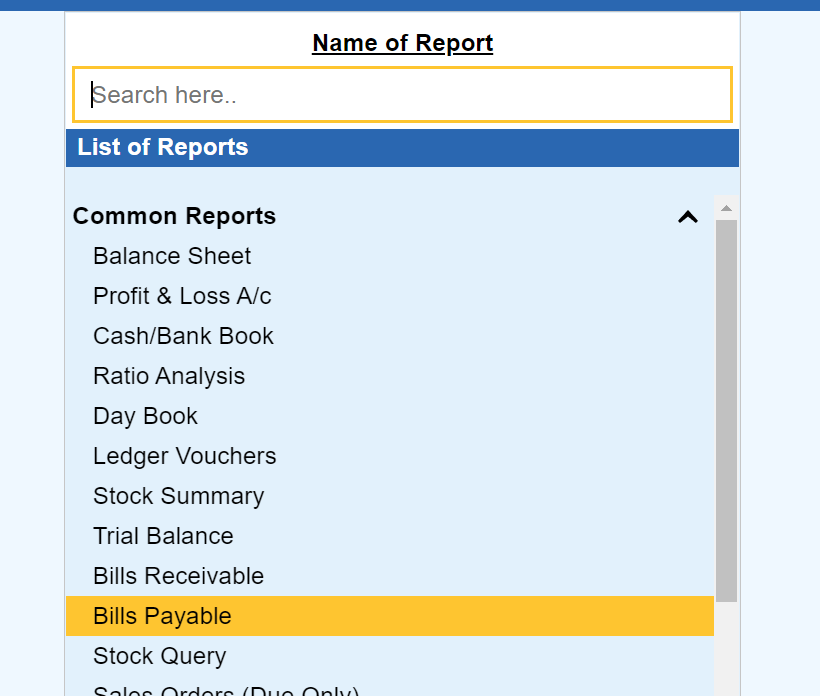 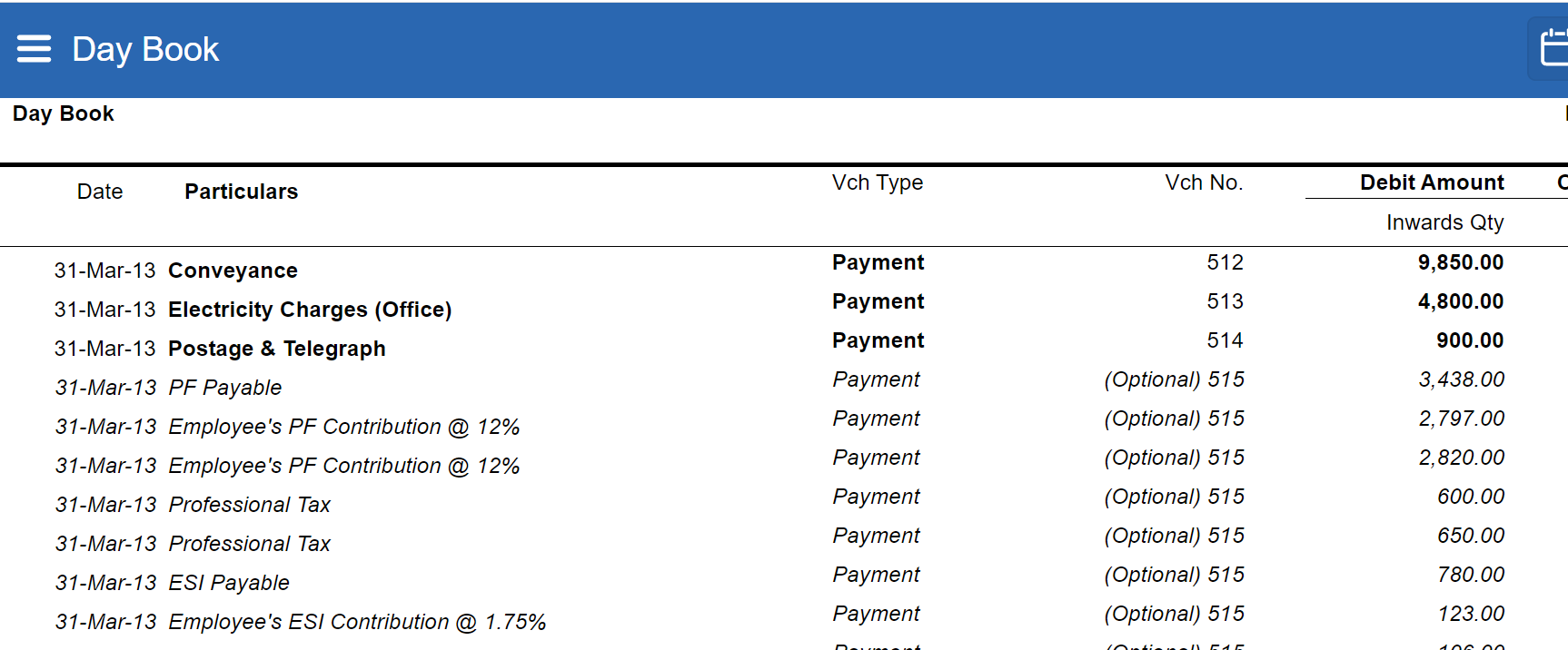 Tally Paperless Audit
Step 1: User Management
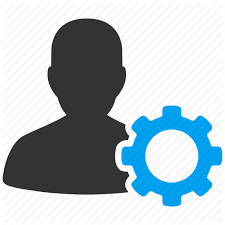 Creating Different User Types
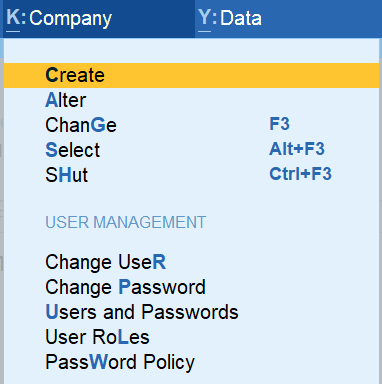 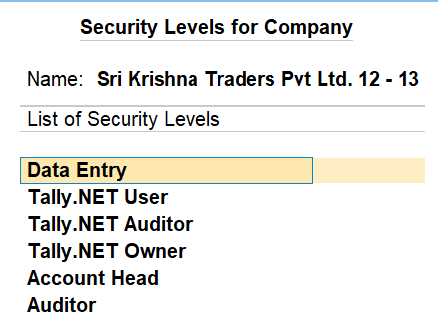 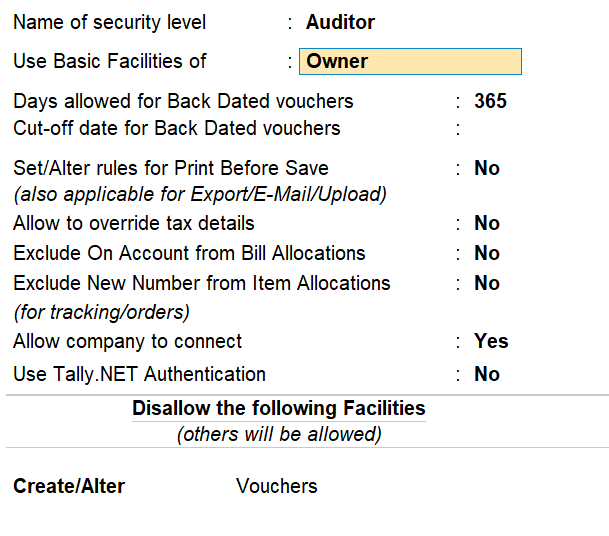 Top Menu ->Company-> User roles
Creating Users
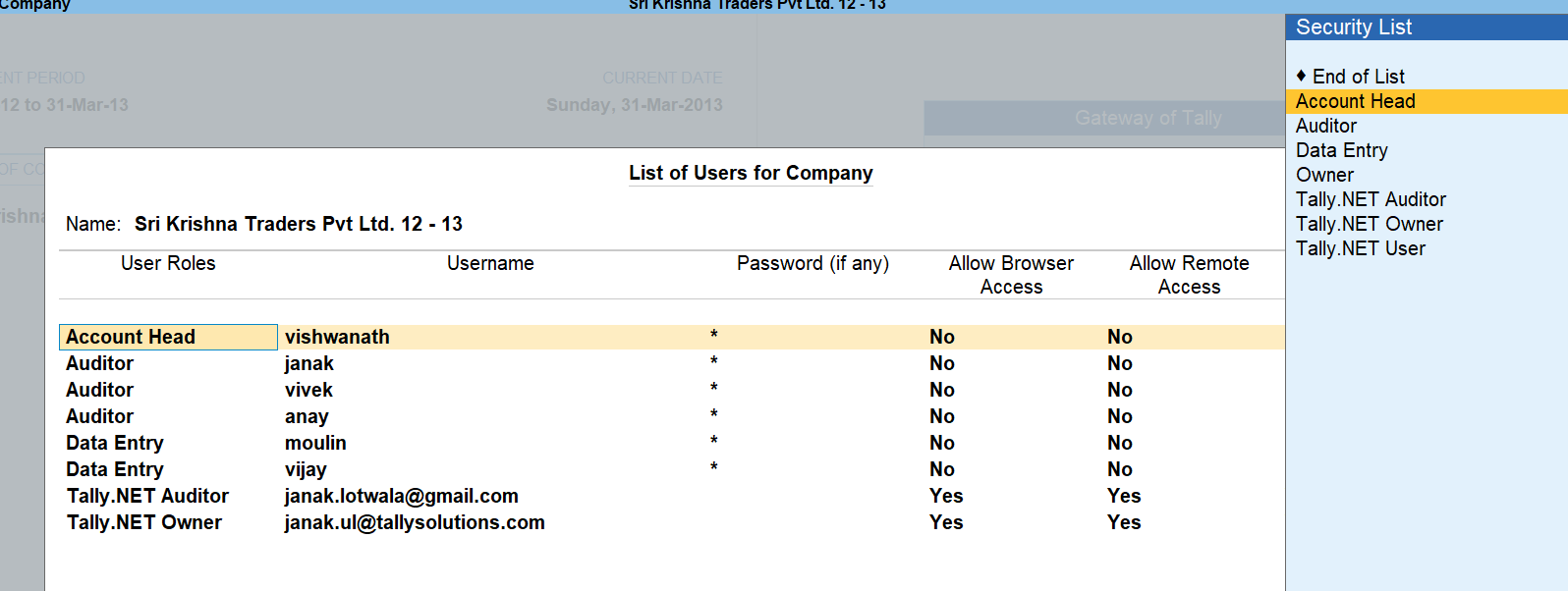 GOT->Company Info->Security Control->Users & Password
Decreasing time by focusing on special transaction
Data Analysis
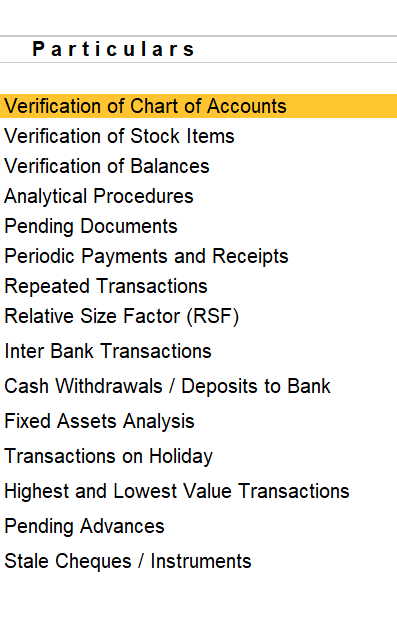 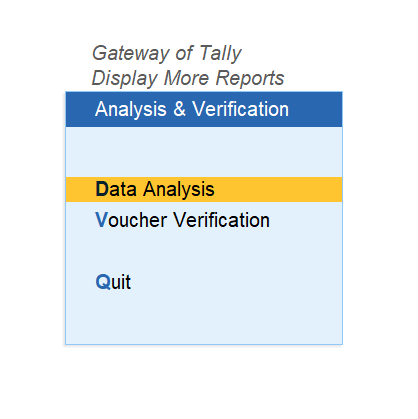 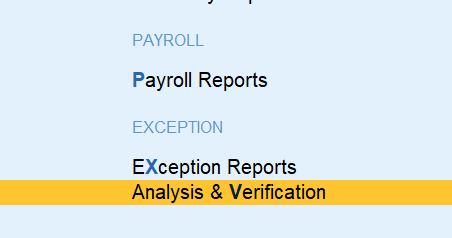 Verifying Chart of Accounts & Stock items
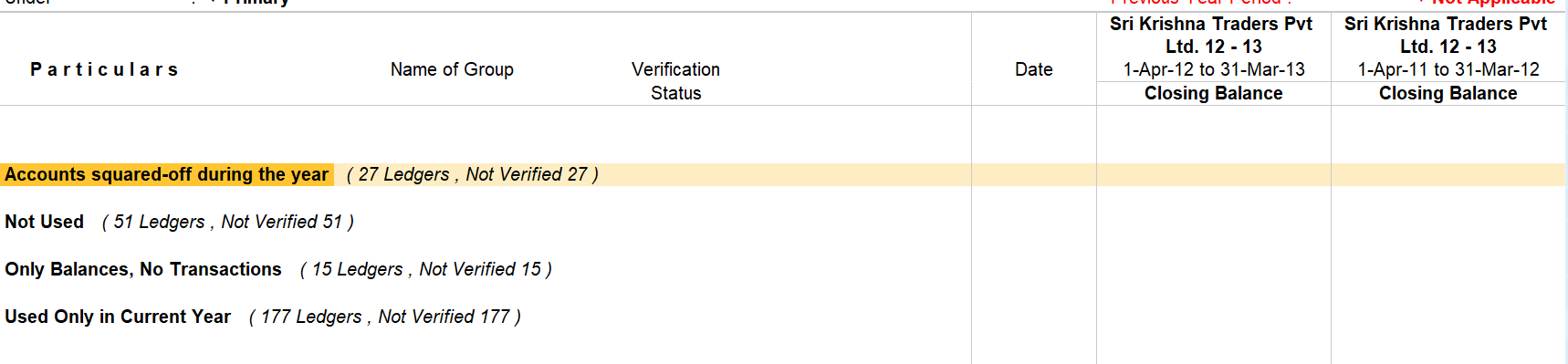 Relative Size Factor
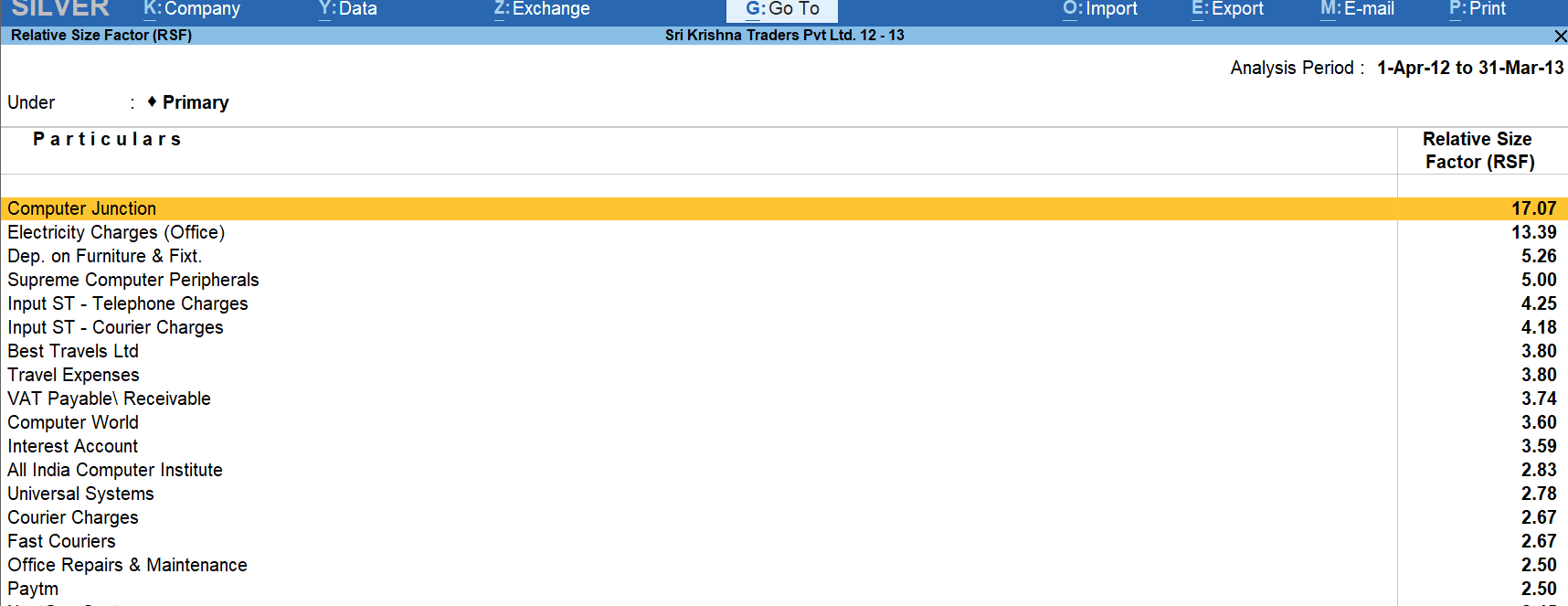 Master Configuration
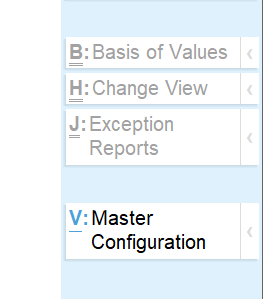 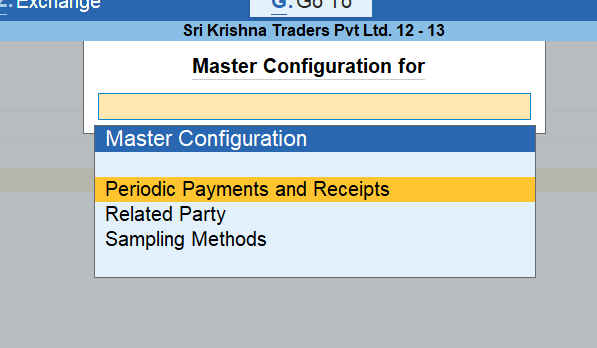 Categorizing Related Parties
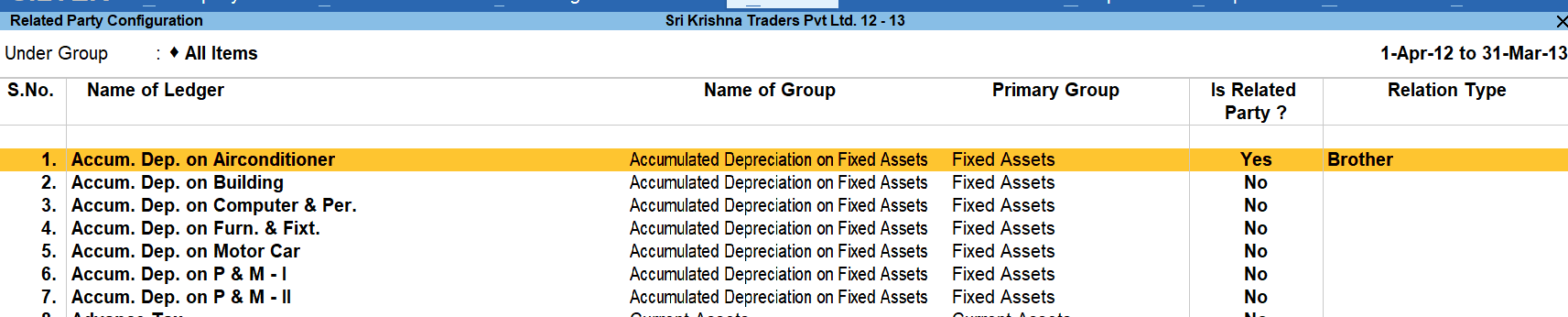 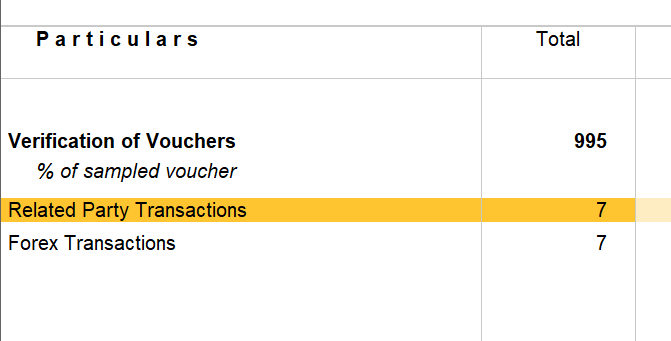 2. Creating a Sample for Audit
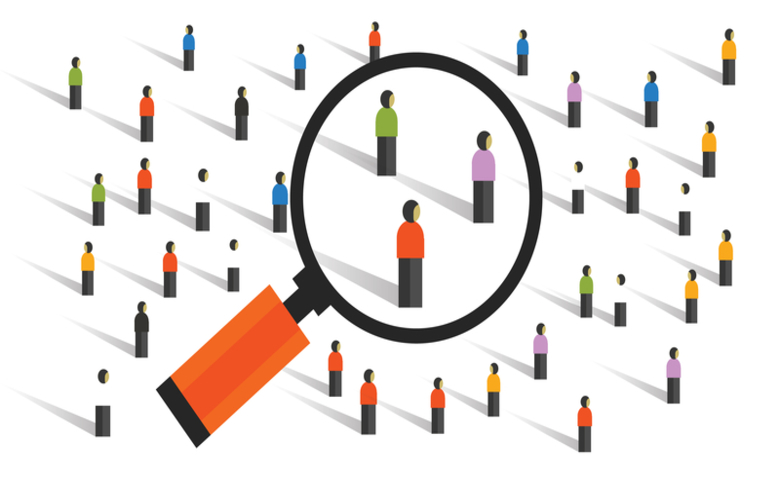 Sampling Data
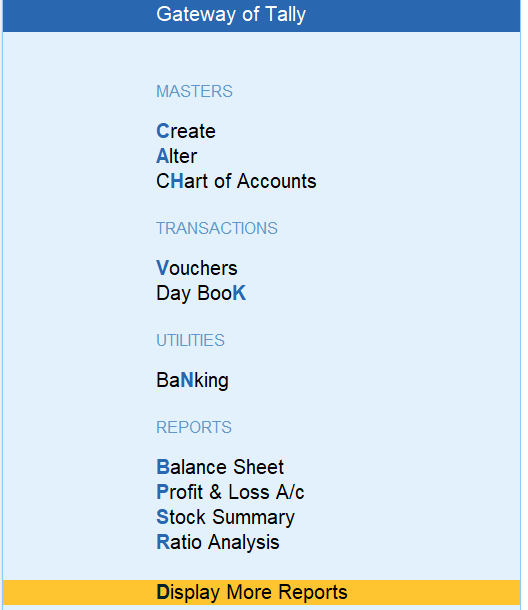 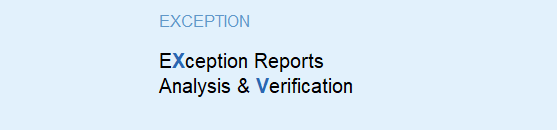 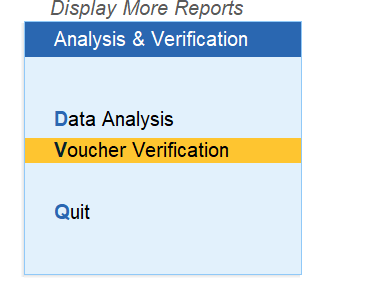 Sampling Dashboard
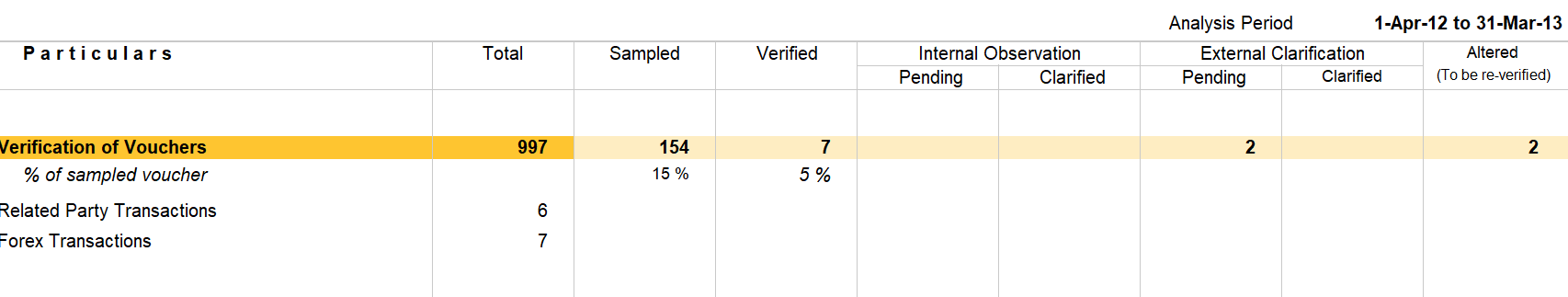 Total Transactions in the FY
Altered Transaction
Special Category Transactions
Sampled Transaction for Audit & Audited Transaction
How to create sample
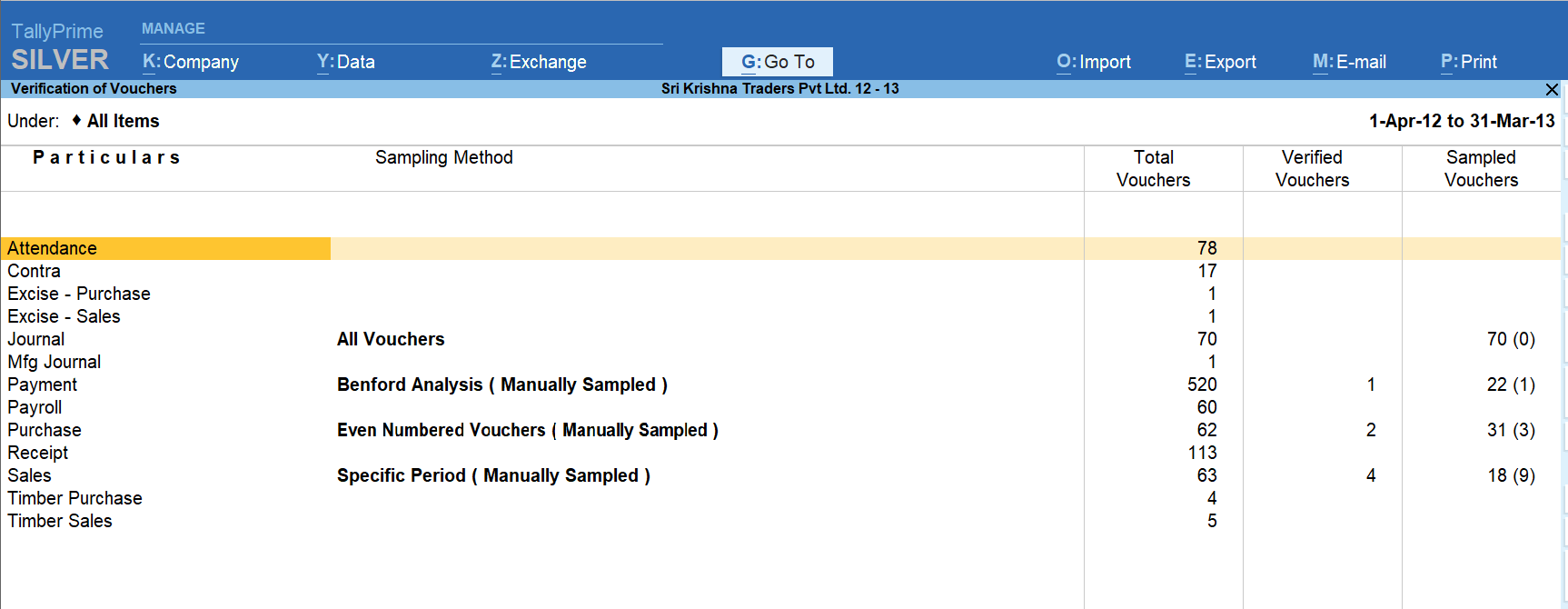 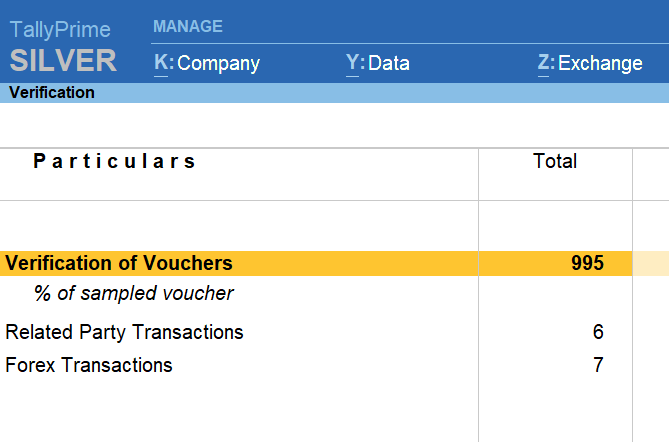 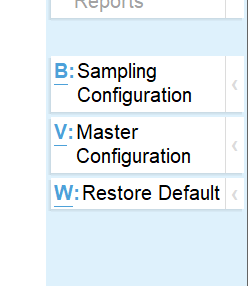 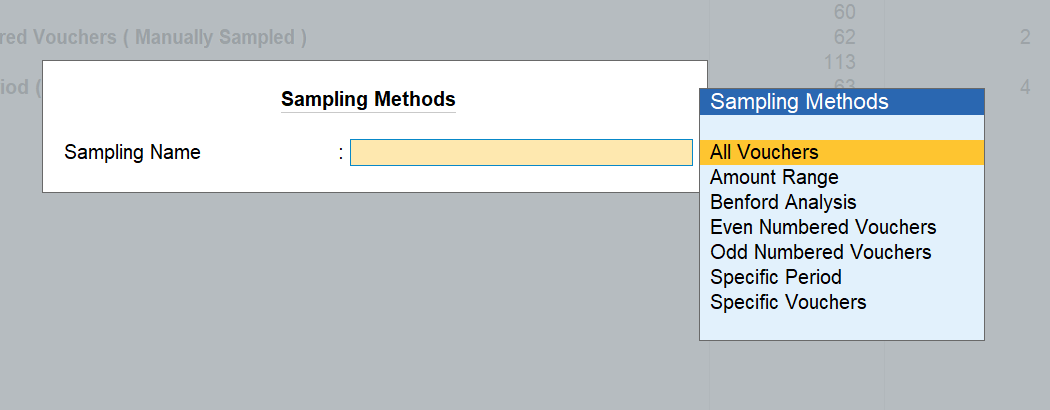 Analysis & Verification->Voucher Verification->Total Vouchers->Select Ledger type->Sampling Configuration
Auditing Sampled Vouchers
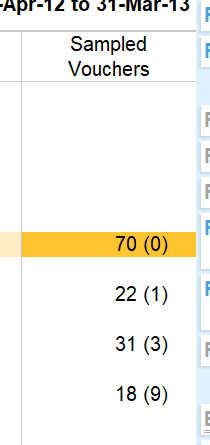 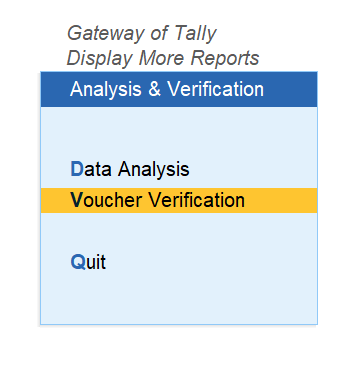 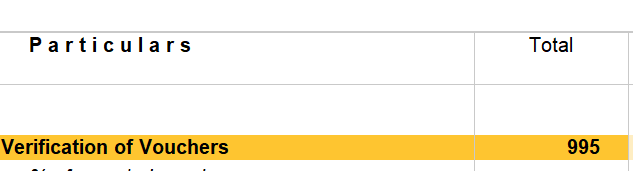 Voucher Verification->Total Vouchers->Sampled Voucher>Click on them
Auditing Sampled Vouchers
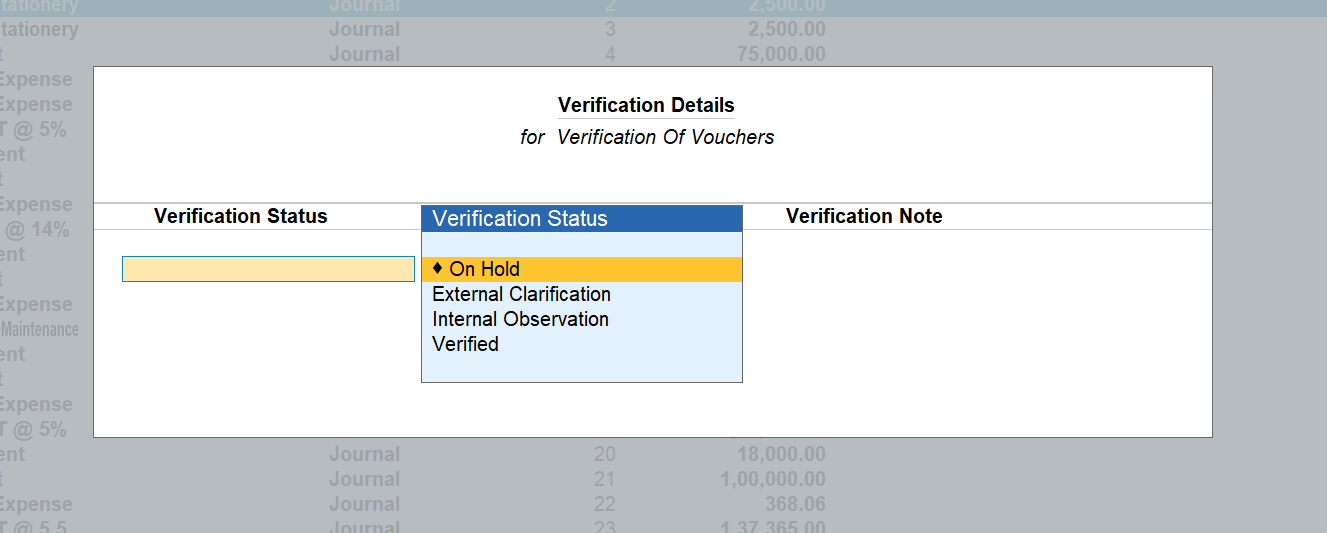 Viewing different Vouchers verification dashboard
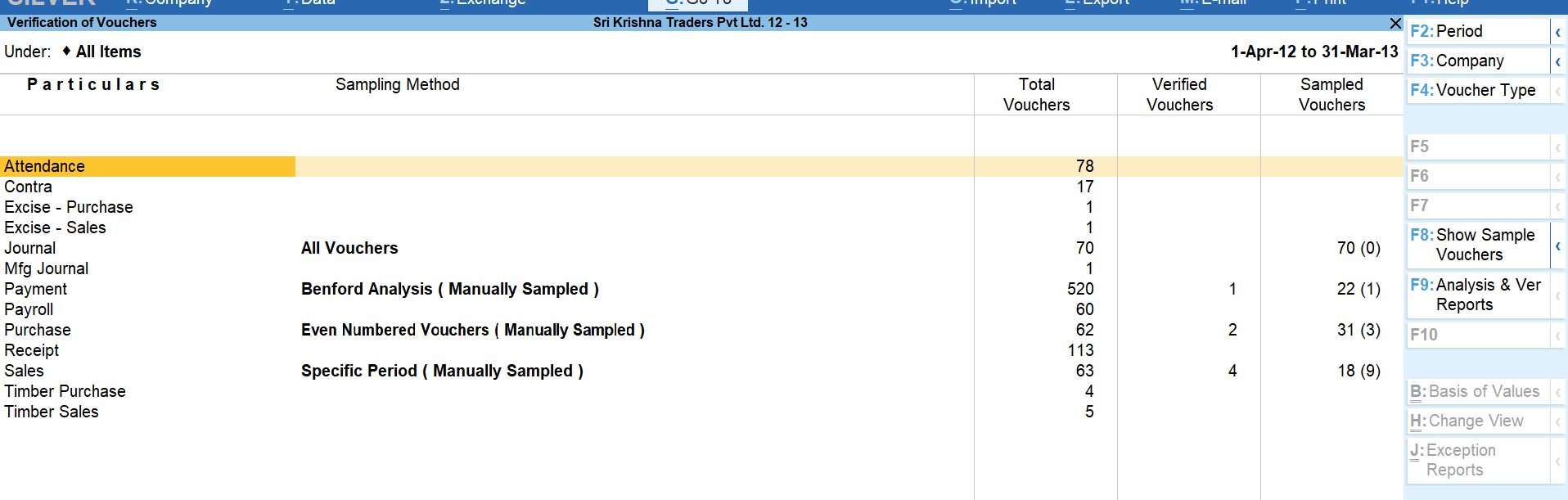 Voucher Verification->Total Vouchers-> On RHS press Ctrl and Alt for shortcuts and seeing different reports
Report viewing through Ctrl & Alt Options on RHS
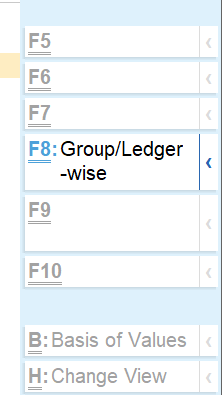 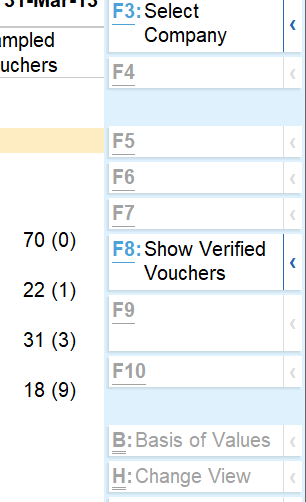 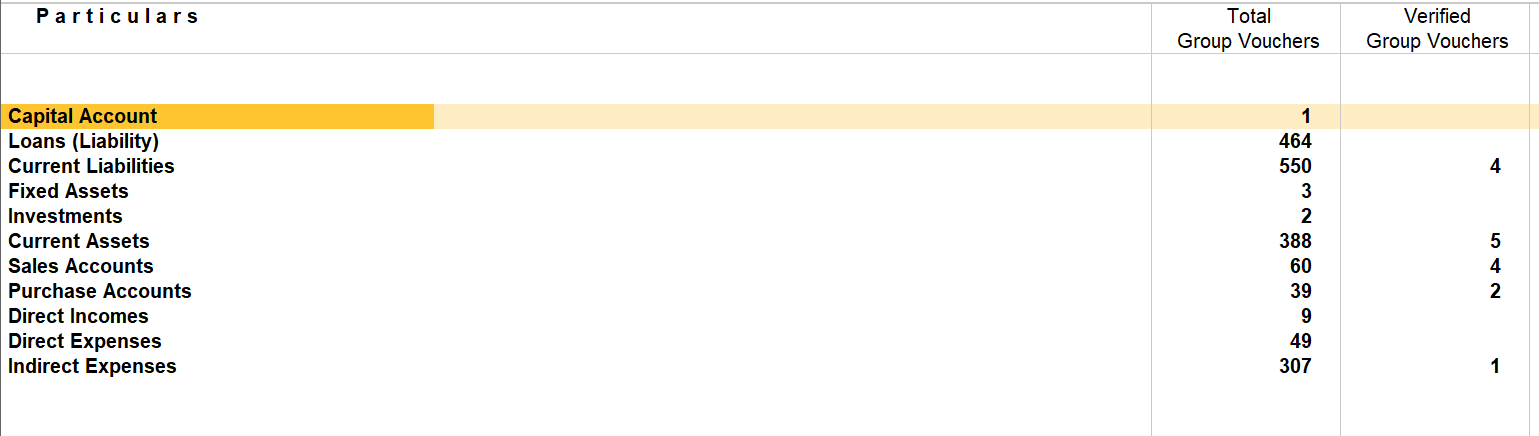 Exception Reports
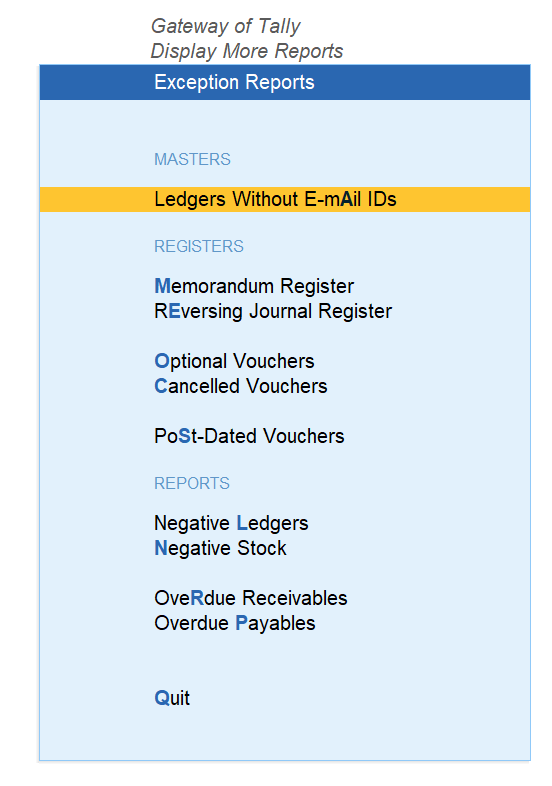 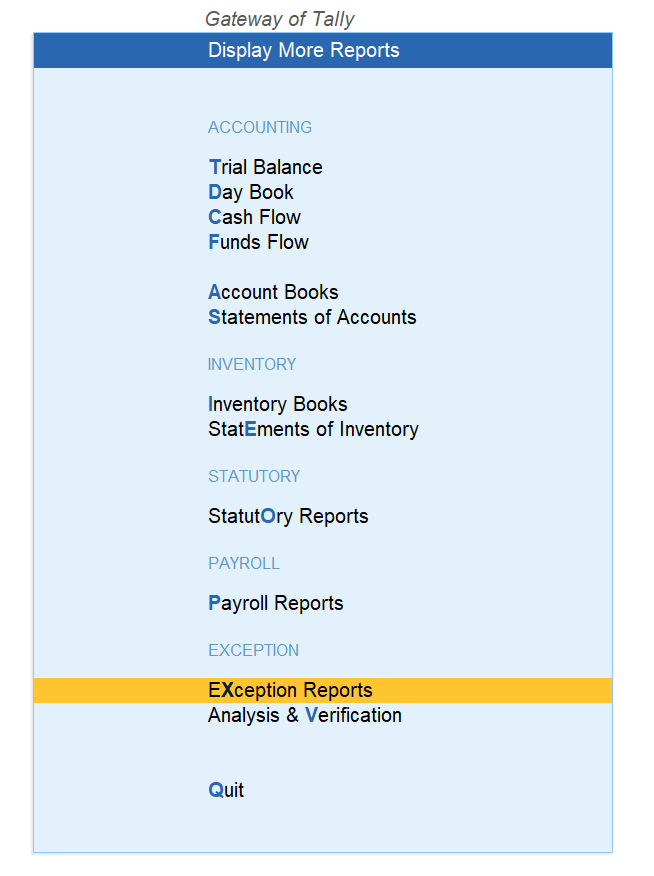 Generate reports with required filters instantly with ‘Save View’
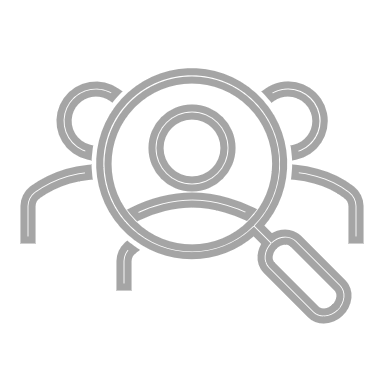 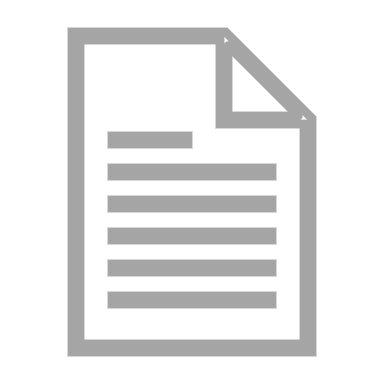 UC1: Quick access to Trial Balance by setting a default view
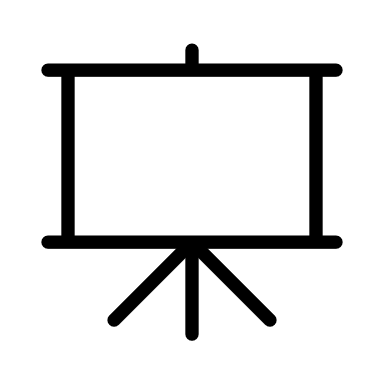 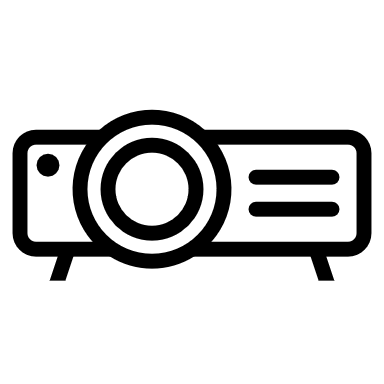 [Speaker Notes: Use Case 1:  Set default view of Trail Balance as CA sees it

Go to Display more reports  Trial Balance
Press F12  enable ‘Opening Balance’ and ‘Show Transactions’
Make the report detailed

This is how you would see Trial Balance and next time you access this report again it goes back to show only closing balances.

Now, let us experience our latest ‘Report Save’.

Save this report by name ‘TB with Op Bal and Transactions’ and enable ‘Set this as default view for the report’ (ensure you save it to ‘All Companies (this computer) .  Explain the simplicity in which it saves for all companies, for all other companies you need not do this.]
Go to Saved Views
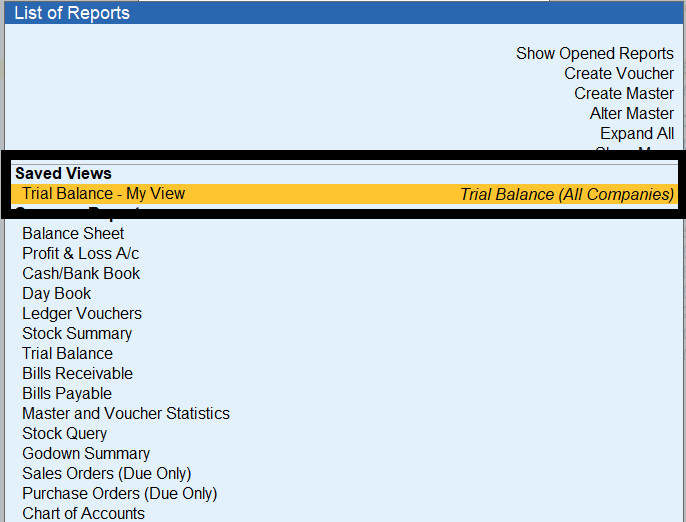 Save View for particular report
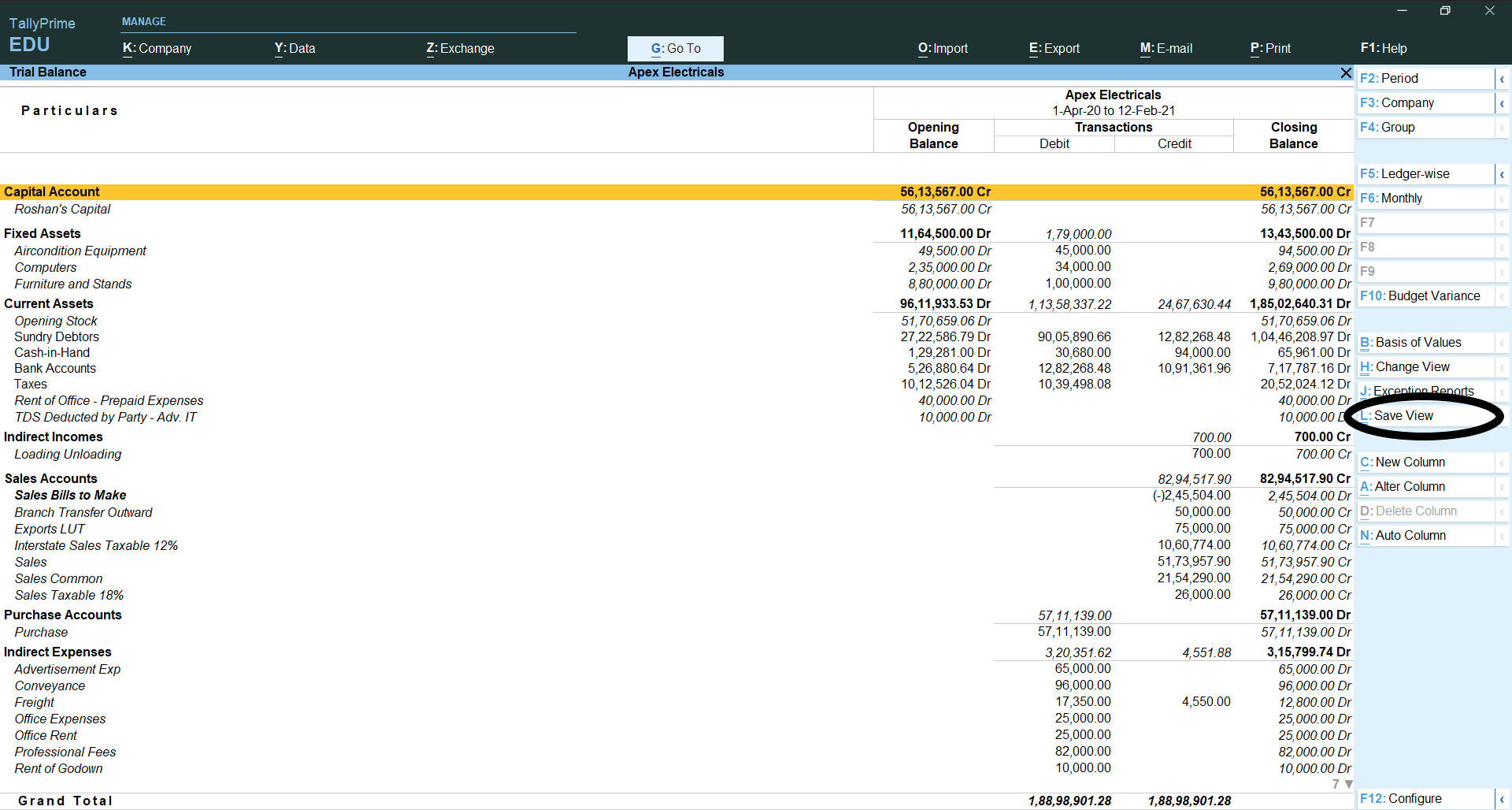 UC2: Access Cash payments in excess of 10,000 seamlessly
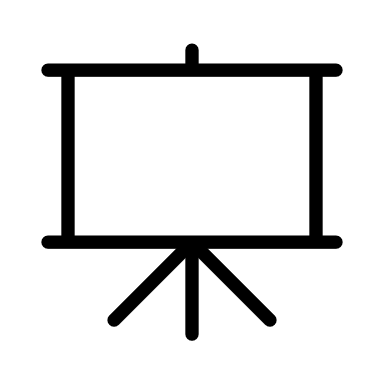 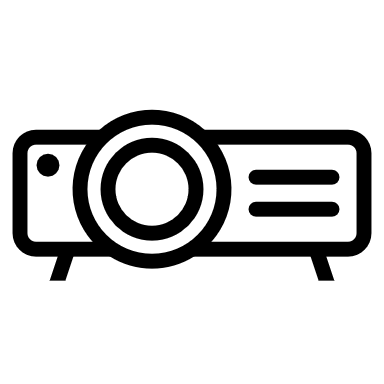 [Speaker Notes: Use Case 2: Cash payments in excess of 10,000 

Go to Display more reports  Account Books  Cash Book  Cash A/c
Drill down to voucher report and select full Financial Year i.e., April to March
Click on ‘Basis of Values’ and select ‘Credit Entries only’ under ‘Type of Voucher entries’
Filter the report using ‘Range’ and having condition ‘Voucher having Ledger Amount greater than 10,001’

This is how you would get the desired report, now count the number of steps required (around 10 steps) to get this report.

Now, save this report as ‘Cash payments > 10 K’ and save it by enabling ‘Save with the master selected to open the report’ and ‘Save with the selected period’.]
Go to Saved View
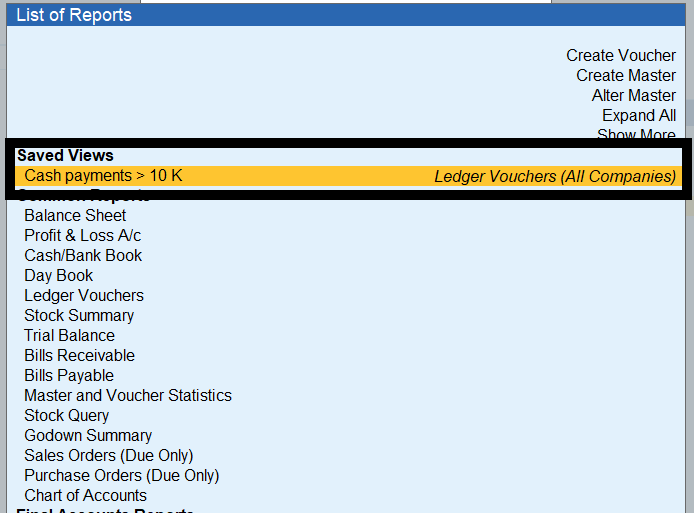 Report of Cash payments > 10 K
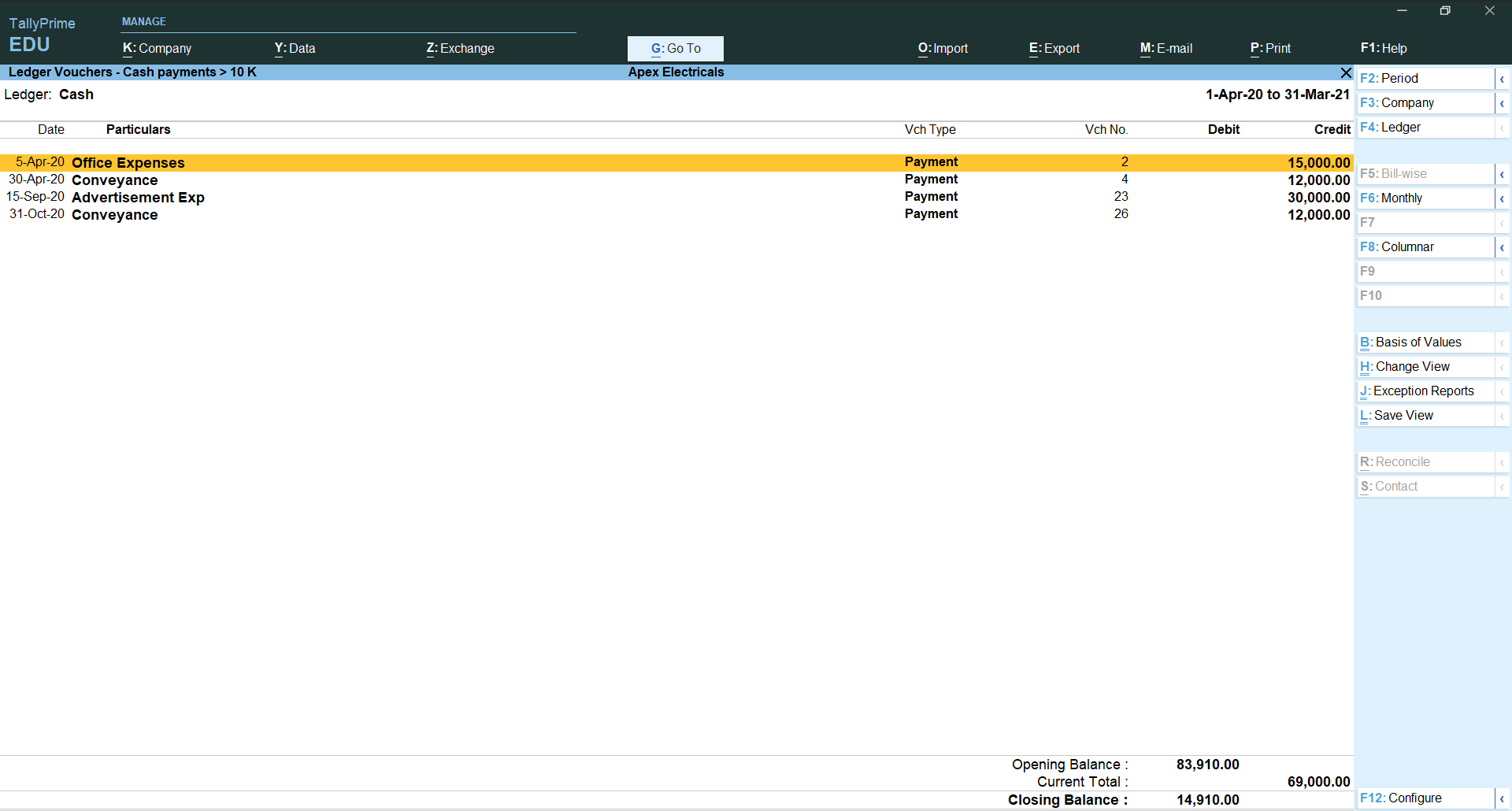 UC3: Flexibility to set Quarterly GSTR-1 for current period
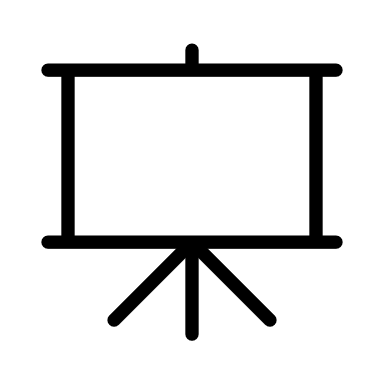 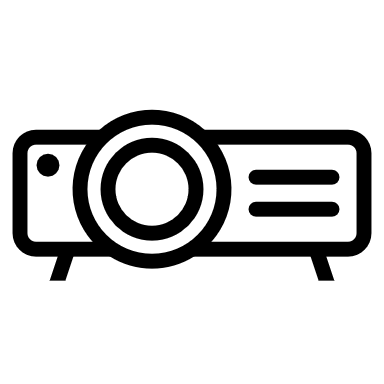 [Speaker Notes: Use Case 3: Quarterly GSTR-1 for current period

Go to Display more reports  Statutory Reports  GST Reports  GSTR-1
It shows by default last Quarter (e.g. if you are in Feb 2021, it will show report for October to December 2020)
Change the period to current Quarter (e.g. January to March 2021)

Now, save this report as ‘GSTR-1 Qtr Jan-Mar 2021’ and save it by enabling ‘Save with the selected period’.]
GSTR1 for current quarter report
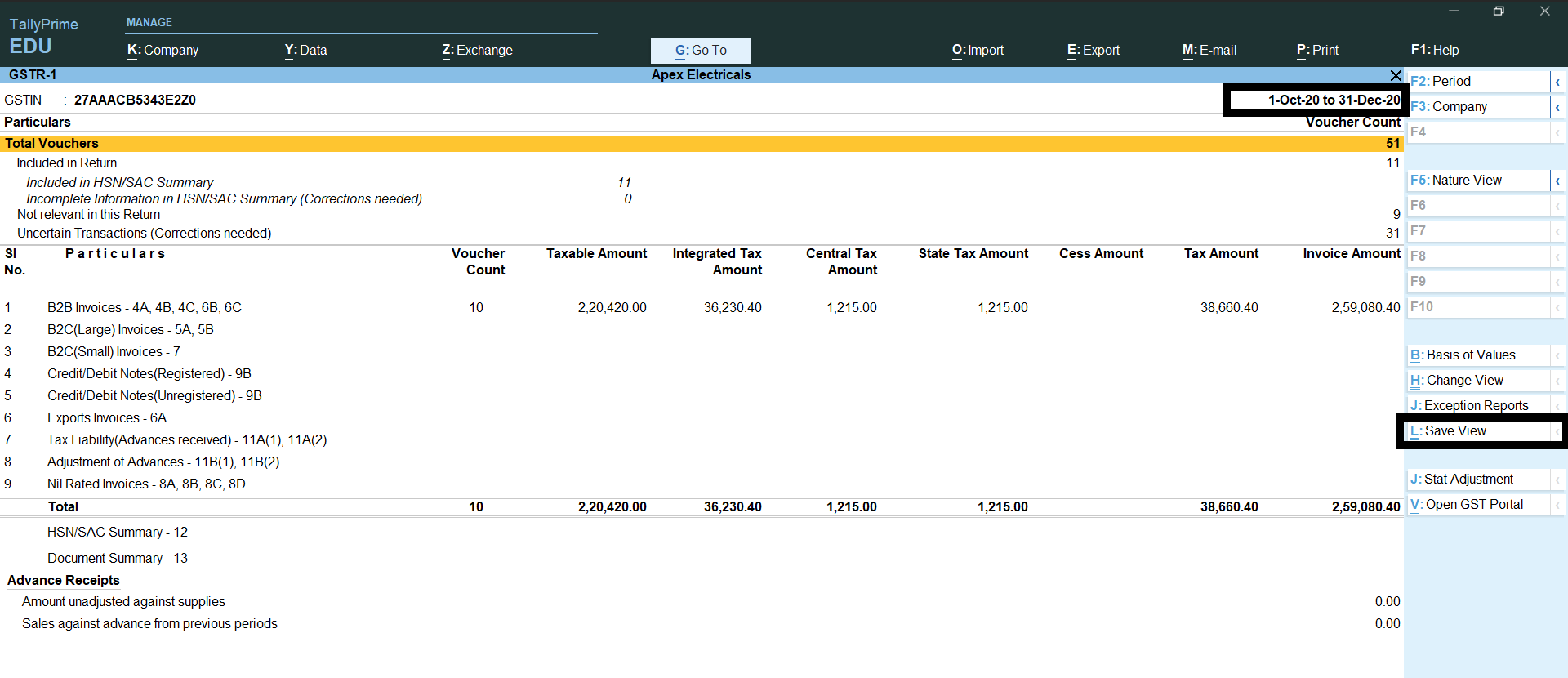 UC4: Flexibility to default the comparative view of previous year Balance Sheet with current financial year for quick access
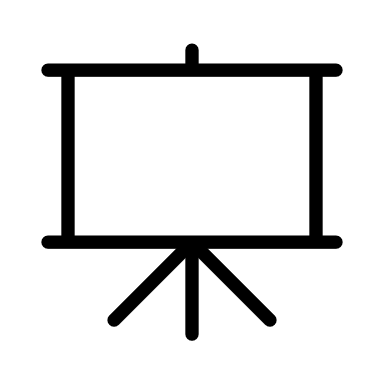 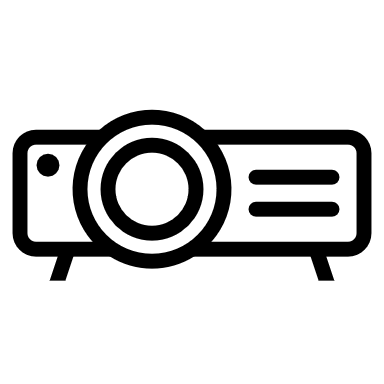 [Speaker Notes: Use Case 4: Compare previous year Balance sheet with current year

Select Balance Sheet
Add a new column and select previous financial year

Now, save this report as ‘Comparison with Last Year Balance Sheet and ‘Save with the selected period’ is enabled automatically. By setting it for a single company you will be able to set it for all clients’ data.]
Compare previous year Balance sheet with current year
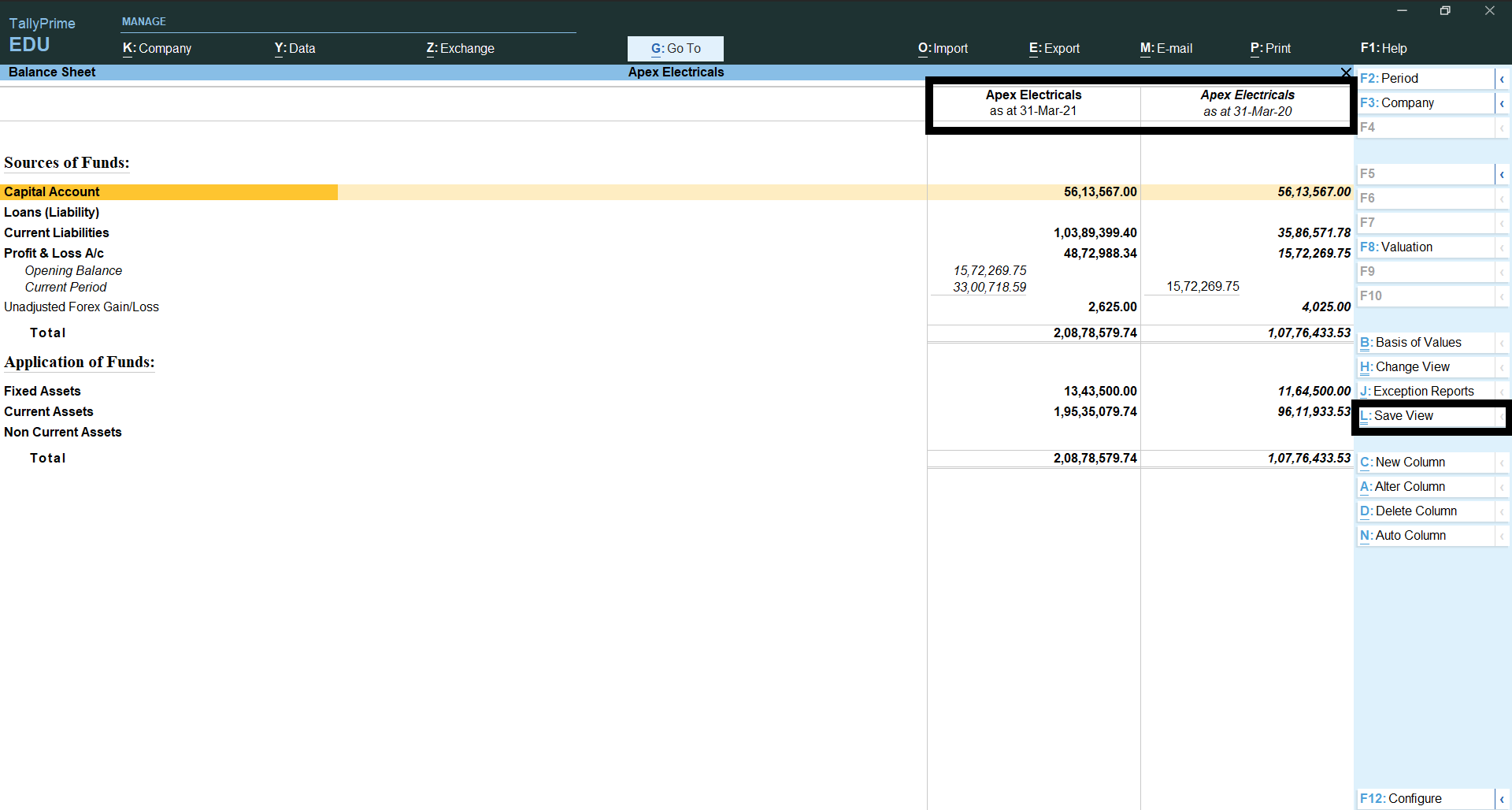 UC5: Flexibility to save configurations/filters to view Debtors having Credit Balance
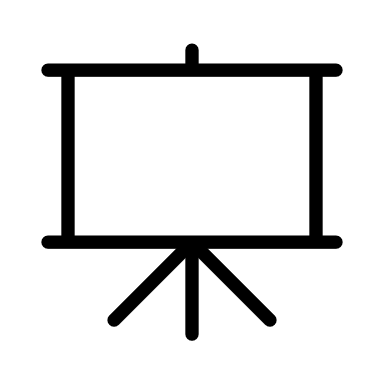 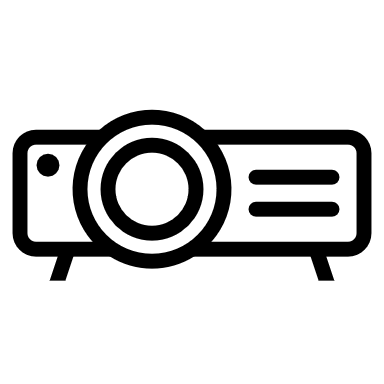 [Speaker Notes: Use Case 5: Debtors having Credit Balance

Go to Display more reports  Exception Reports  Negative Ledgers
Now you will get all ledgers with negative balances
Filter the report by ‘Range’ option, search filter is ‘Ledger having Group Name with Name containing Debtors’
Now you will get all customer ledgers which are in Credit Balance (i.e., Debtors having Credit balances – it could be advances received or excess amount received)

Now, save this report as ‘Debtors having Credit balances’.  Similarly, you can search for Creditors and save the report as ‘Creditors having Debit Balances’ and save the report.]
Debtors having Credit Balance
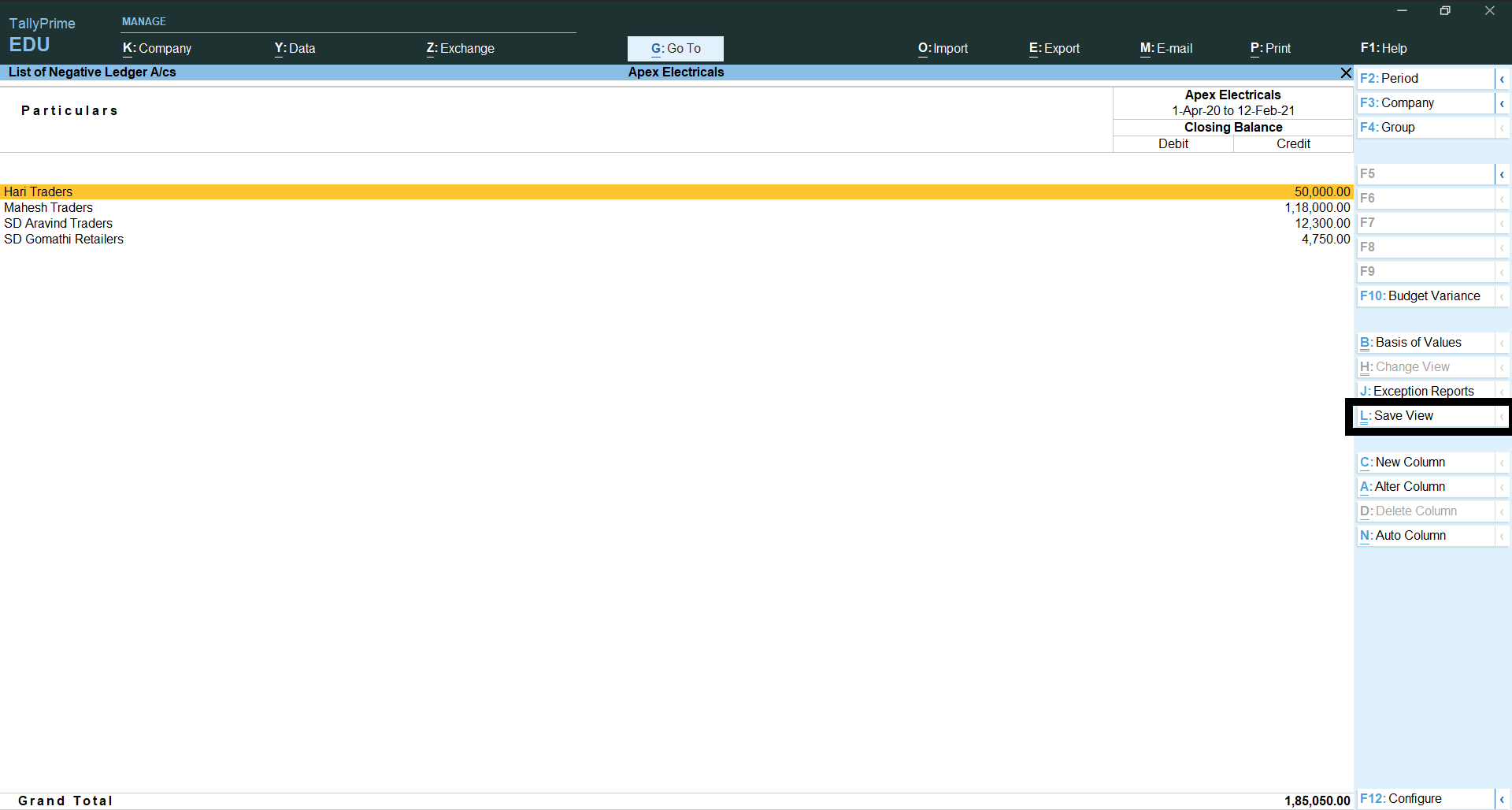 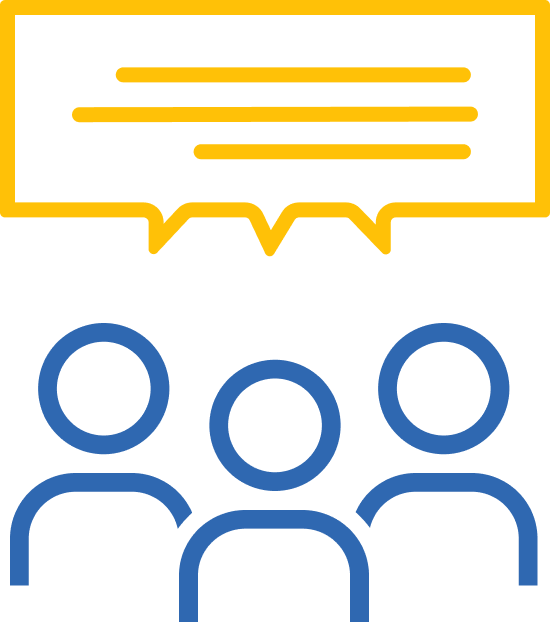 What type of reports can be saved under ‘Save view’?
You can save reports with 
F12 Configuration, 
Period, 
Range/Value filtered, 
New Column, 
Auto Column, 
Group Company.
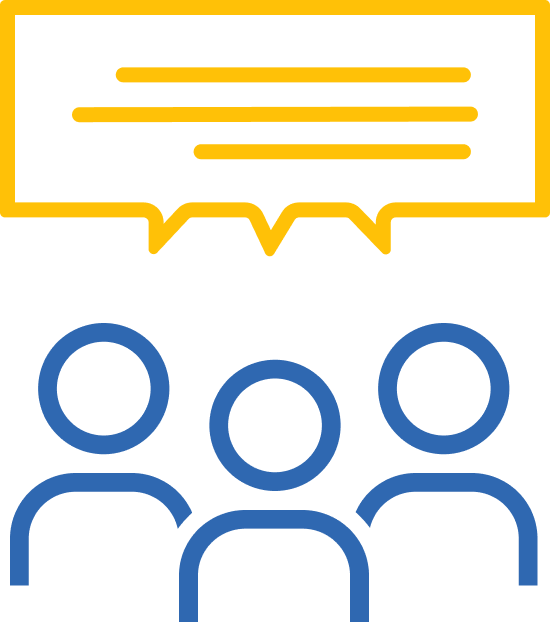 Can I modify a Saved view?
Yes, you can modify a saved view.  Select the saved view which you want to modify through Go To and click on ‘Save View’ button again to modify it.
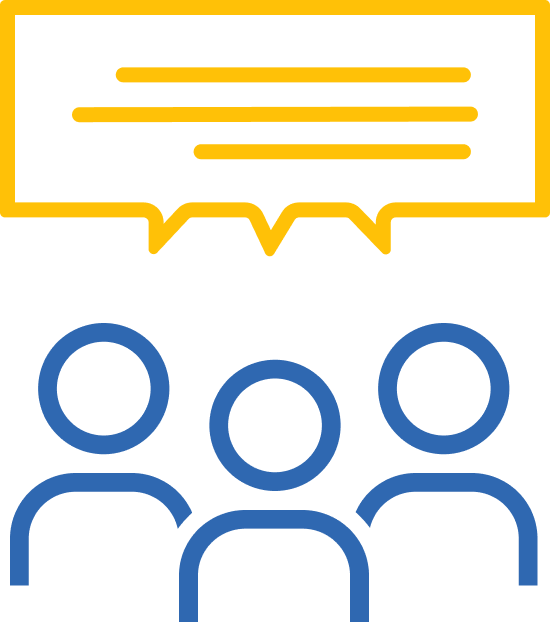 Can I delete Saved views?
Yes, you can delete saved view individually by clicking on ‘Change View’ in saved view. Also, you can delete all saved views in one go through Help  Troubleshooting  Delete Views Saved for All Companies or This Company
Navigate faster with ‘Go To’
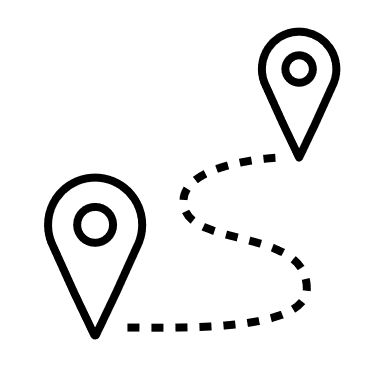 [Speaker Notes: Here, explain ‘Go To’ capability to access ‘Saved Reports’ first.  All saved reports are available in one place, and they are prioritized in the list as ‘Saved Views’, that simple it is to access your favorite reports in TallyPrime.]
UC1: Flexibility to post Depreciation entry from Balance Sheet
Report to Transaction | Report to another Report
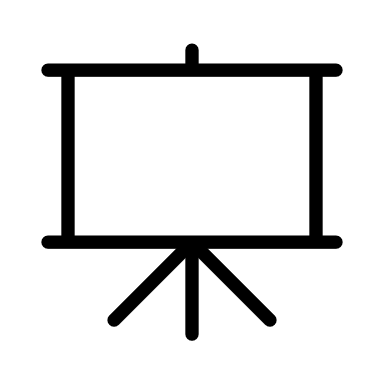 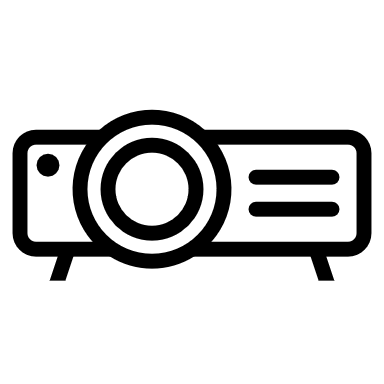 [Speaker Notes: Use Case 1:  Simply post Depreciation entry from Balance Sheet

Go to Balance Sheet  Fixed Asset
Press F12  enable ‘Opening Balance’ and ‘Show Transactions’

Now, as a Chartered Accountant you see some of the Fixed Assets having only Debit Balance.  Means the depreciation entry is not yet done.  Being in the same screen click on ‘Go To’ and select ‘Create Voucher’.  Post depreciation entry by selecting Journal voucher.  Explain the flexibility of posting the transactions using Go To.

Talk about the report updating immediately with depreciation entry.  It is that simple and flexible by ‘Go To’ capability in TallyPrime.]
Depreciation entry from Balance Sheet
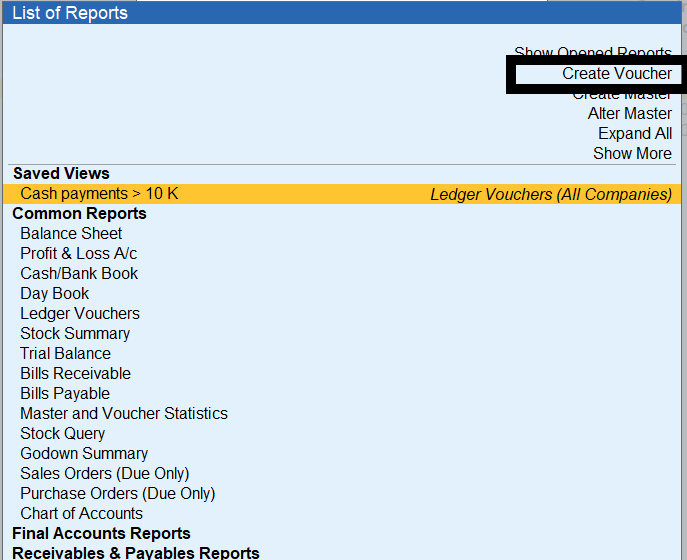 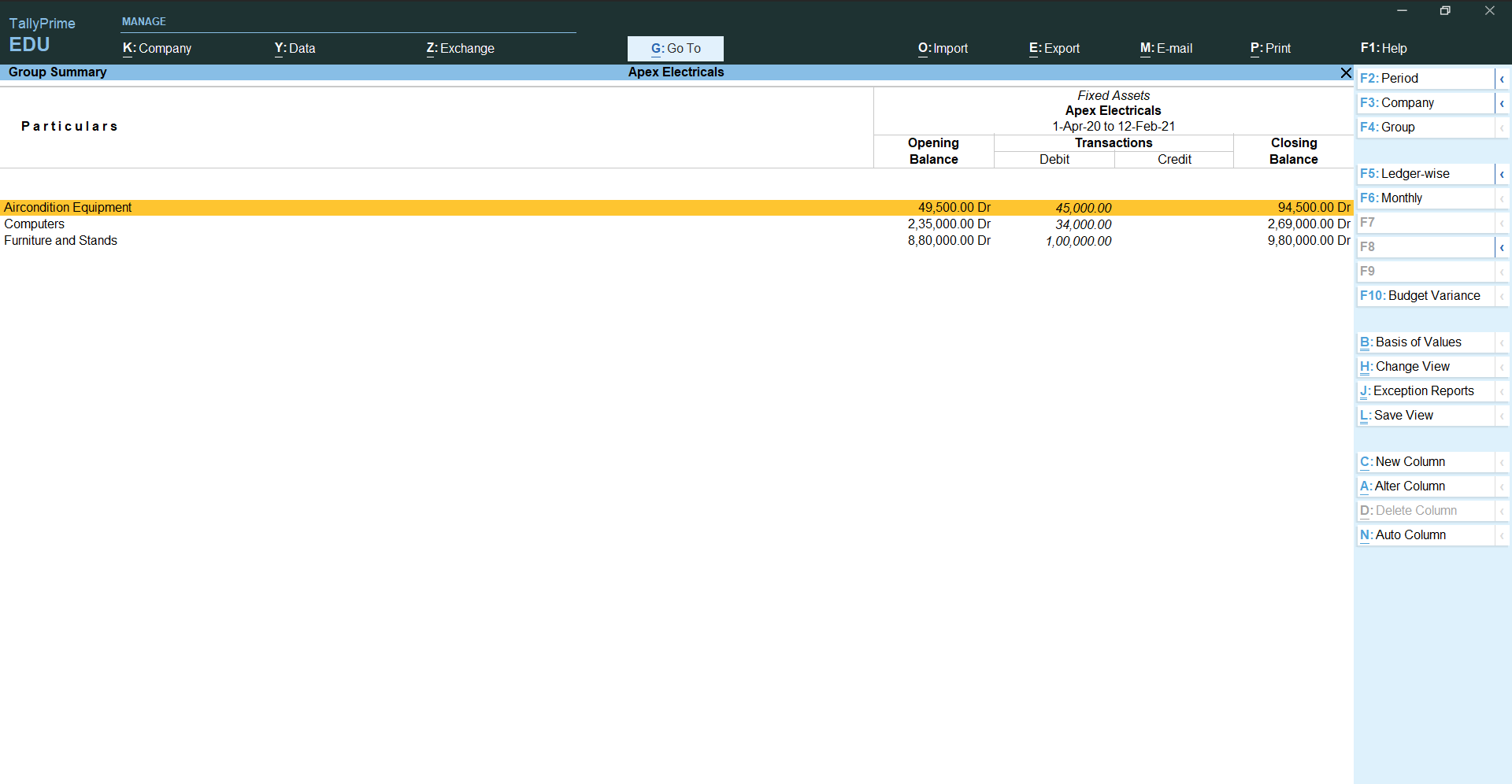 UC3: Flexibility to quickly search reports from Go To
Relative Size Factor | Repeated Transactions | Verification of Balances
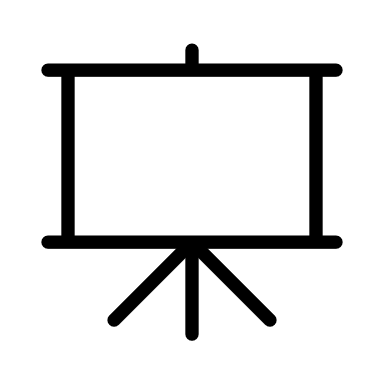 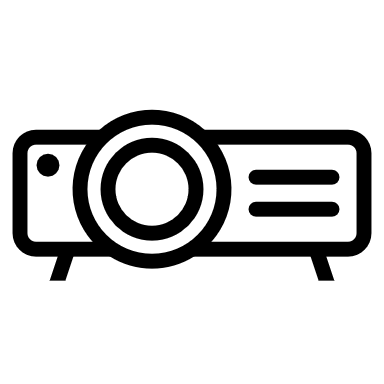 [Speaker Notes: Use Case 2:  Easily search reports from Go To

Click on ‘Go To’ and search for reports like Relative Size Factor | Repeated Transactions | Verification of Balances

Relative Size Factor – Show ‘Advertisement Expenses’ here, it shows relative size factor or 6.00 – drill down and show the transactions.  Top 2 transactions – 30,000 and 5,000 
Repeated Transactions – Show ‘Conveyance’ here, 12,000 Rs. Paid 8 times and ‘Advertisement Exp’ Rs. 5,000 paid 7 times

As a Chartered Accountant, you may simply type search for reports you access for audit purpose in Go To of TallyPrime and get them instantly.  

Stress on the search words relative, repeated, verification, balances, etc.,]
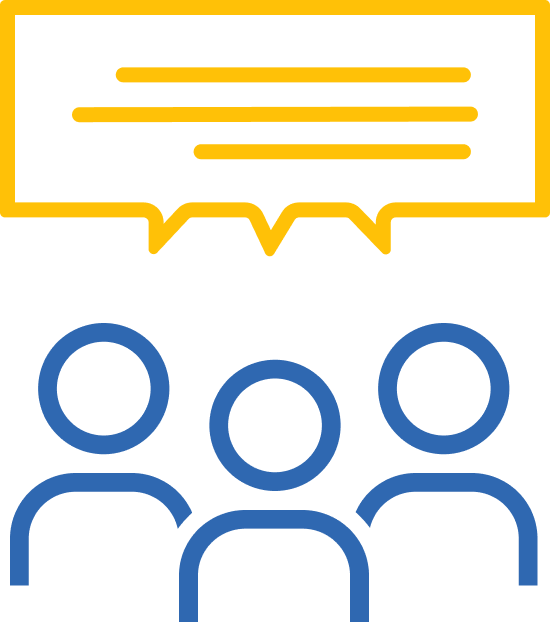 Can we see list of opened reports till now?
Yes, you can see all opened reports under ‘Go To’, all your opened reports is available ‘Show Opened Reports’.Through this you can select any of them again and go
Audit made easy
Related Size Factor
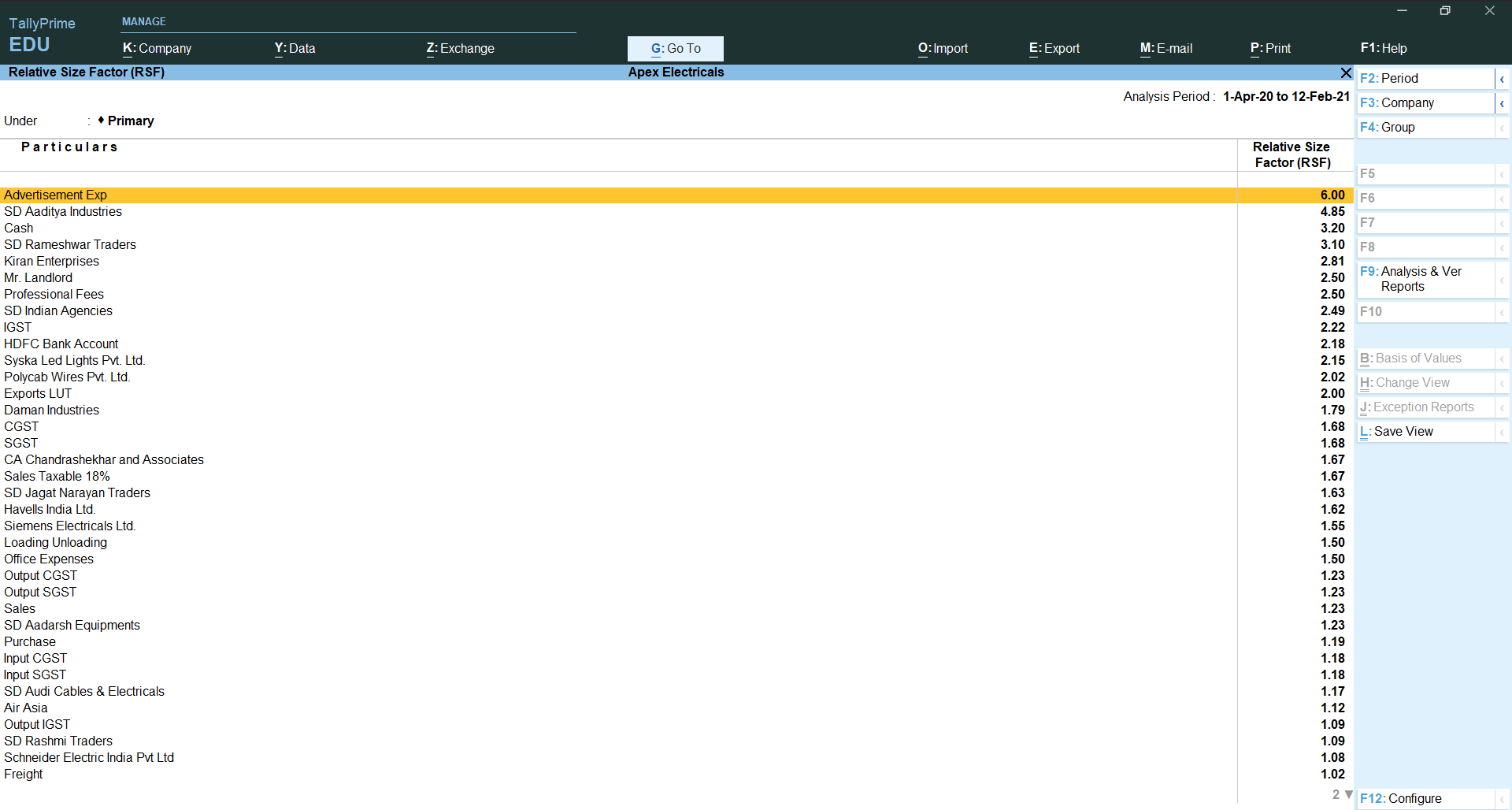 Related Size Factor
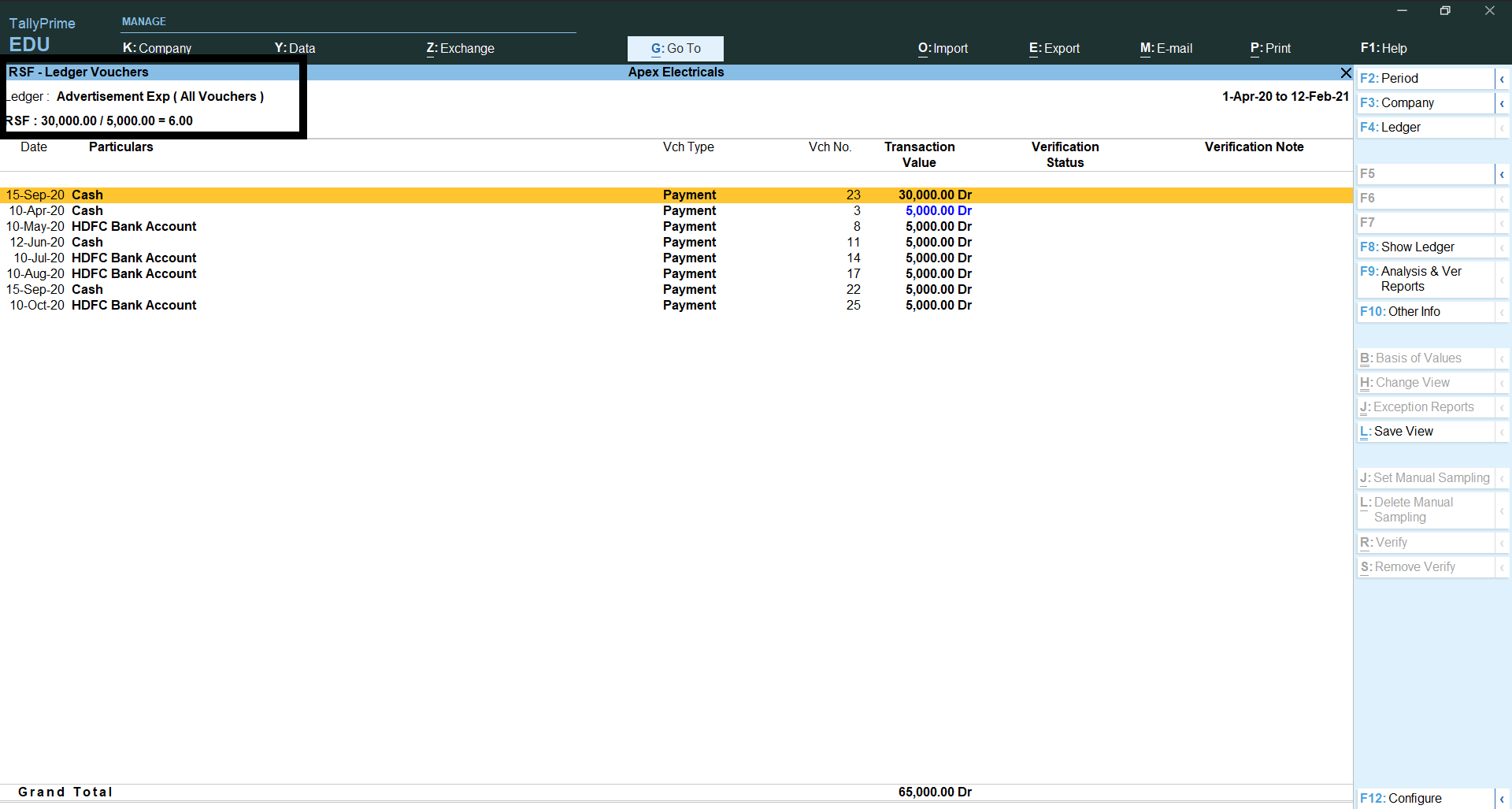 Repeated Transaction
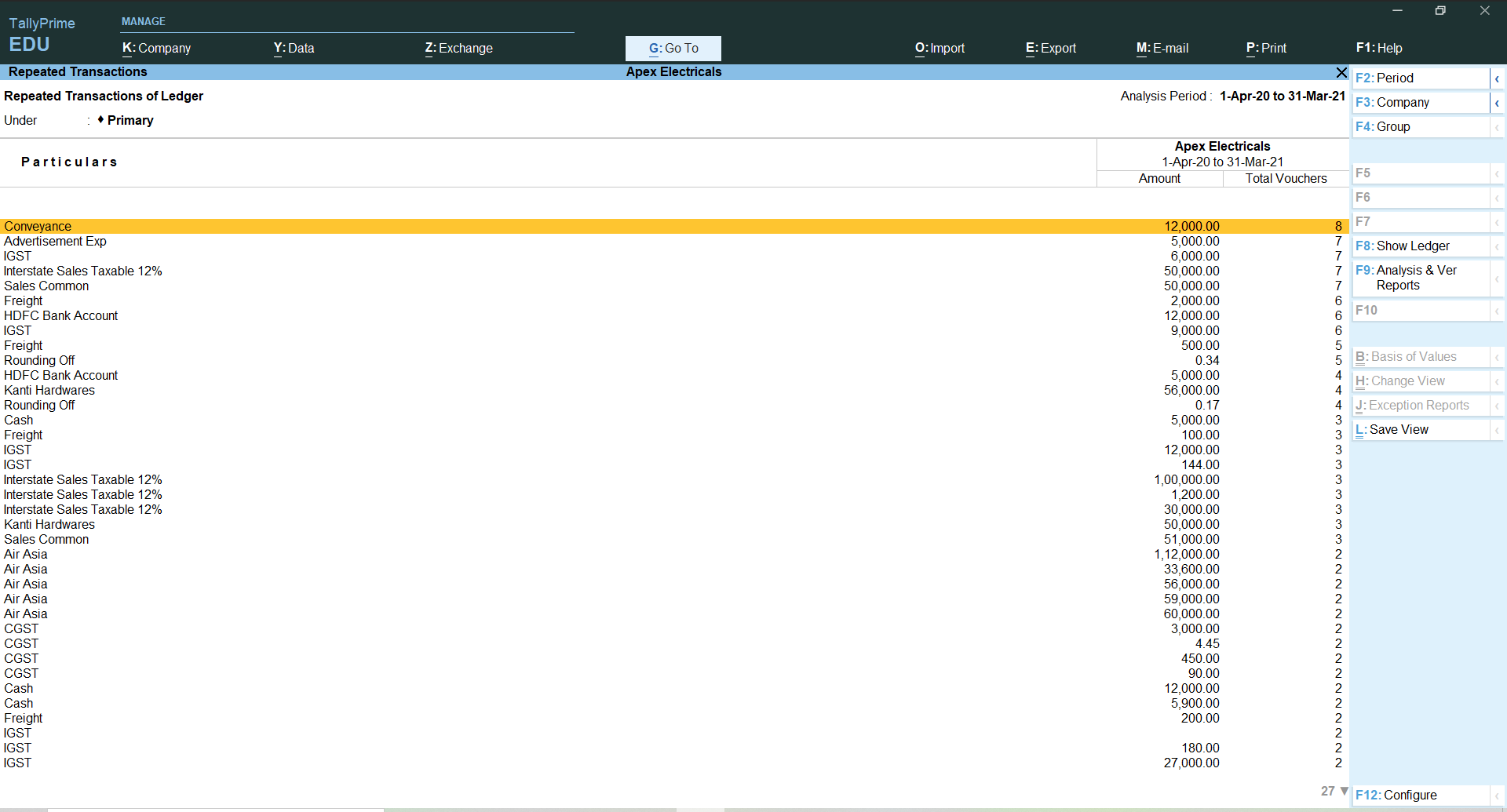 Verification of Balance (Ledger Balance)
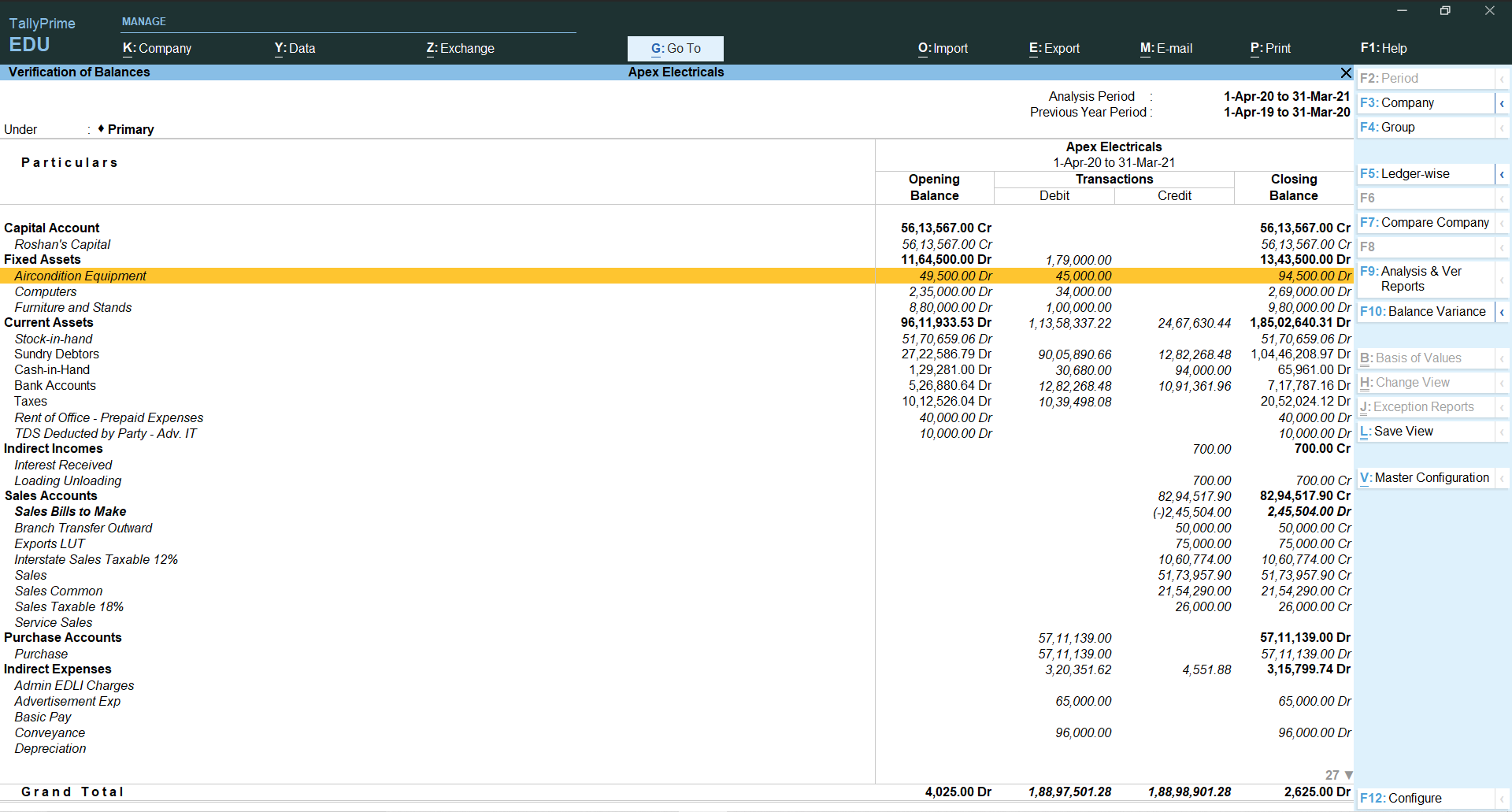 Verification of Voucher and Master Configuration
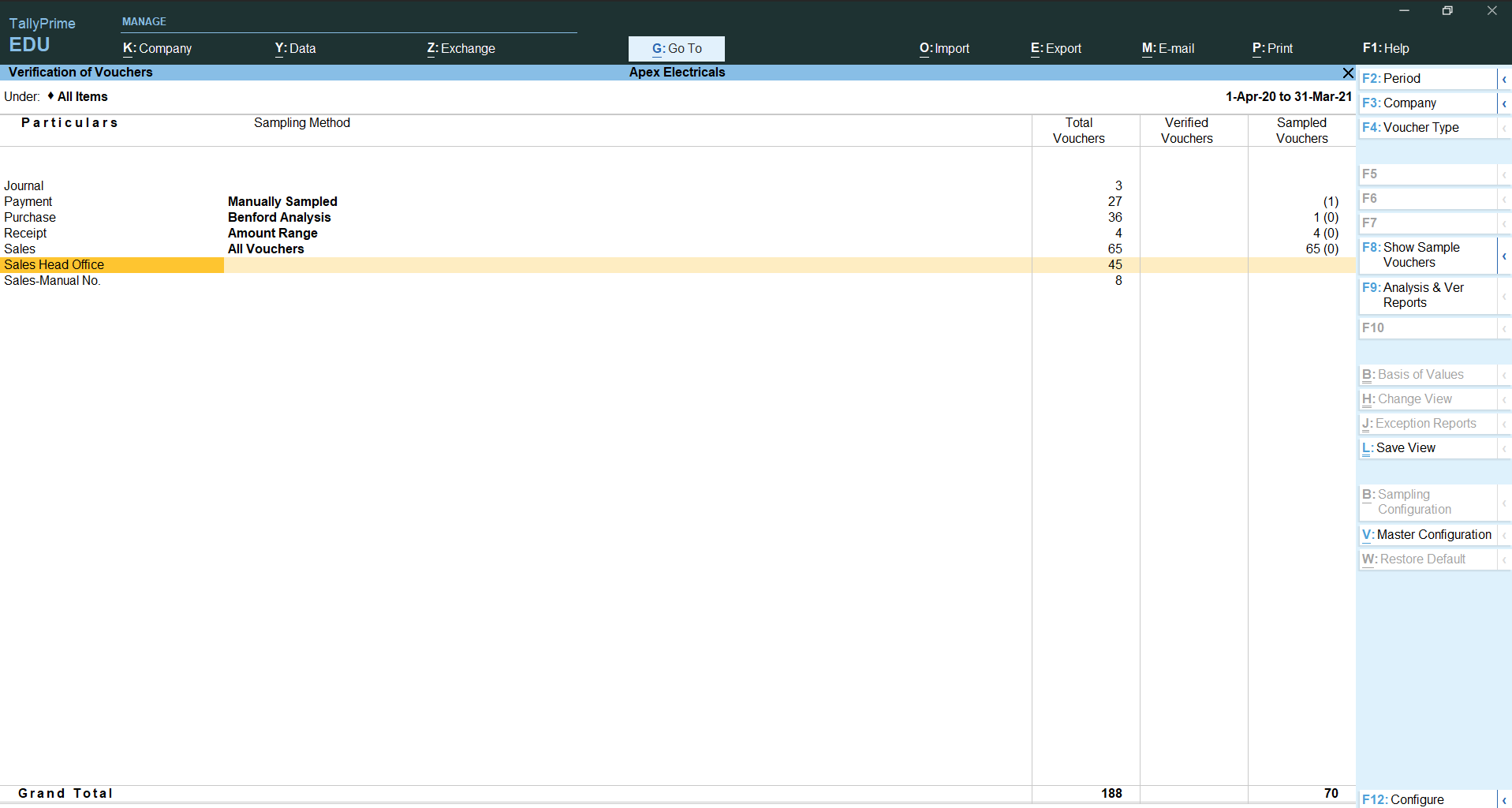 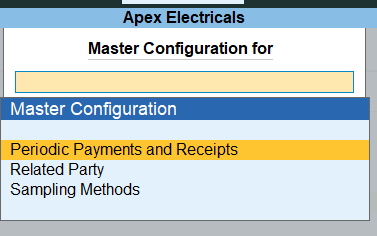 Verification of Balance (Ledger Balance)
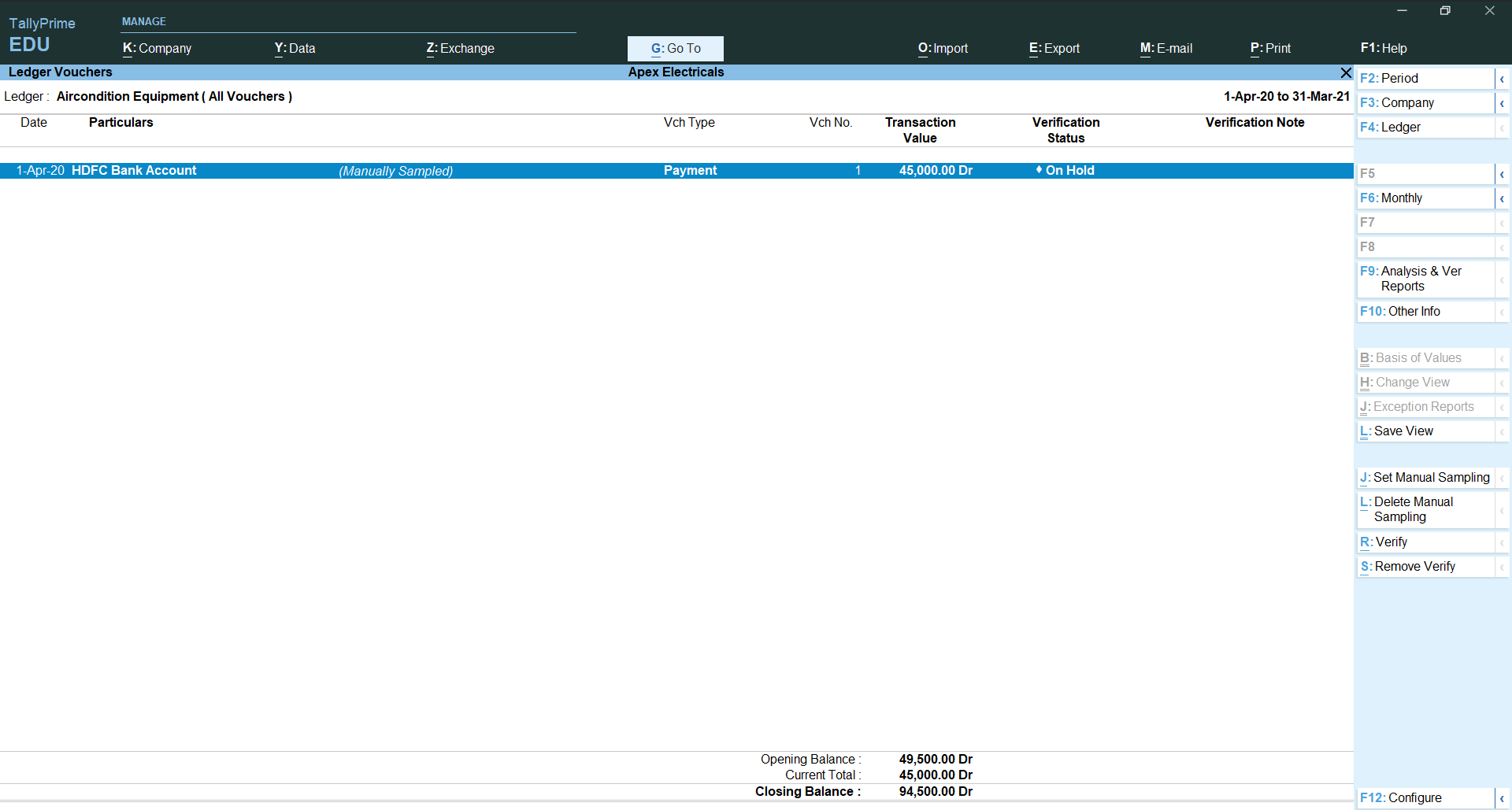 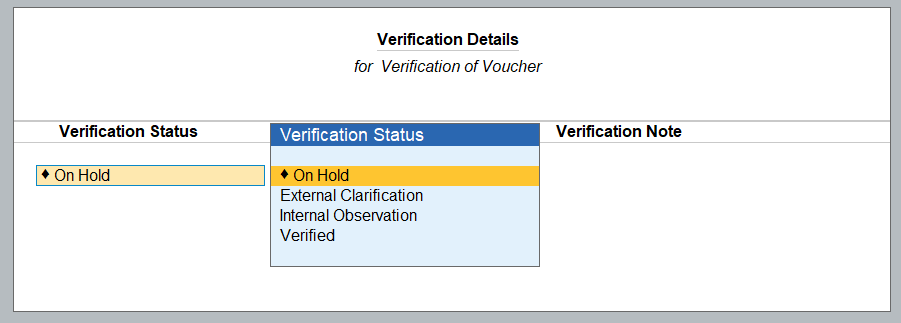 Sampling Configuration
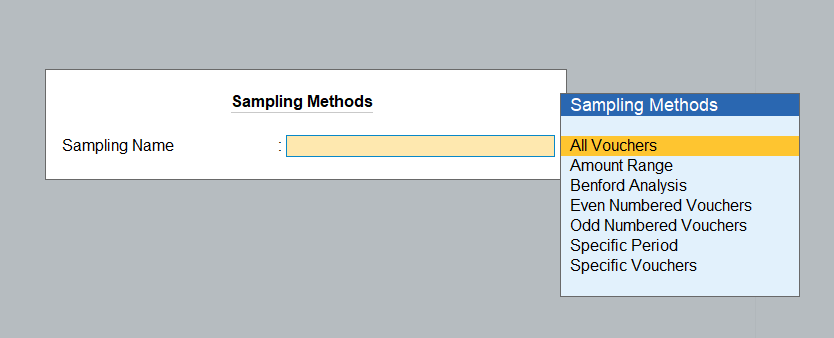 Voucher verification with verification note
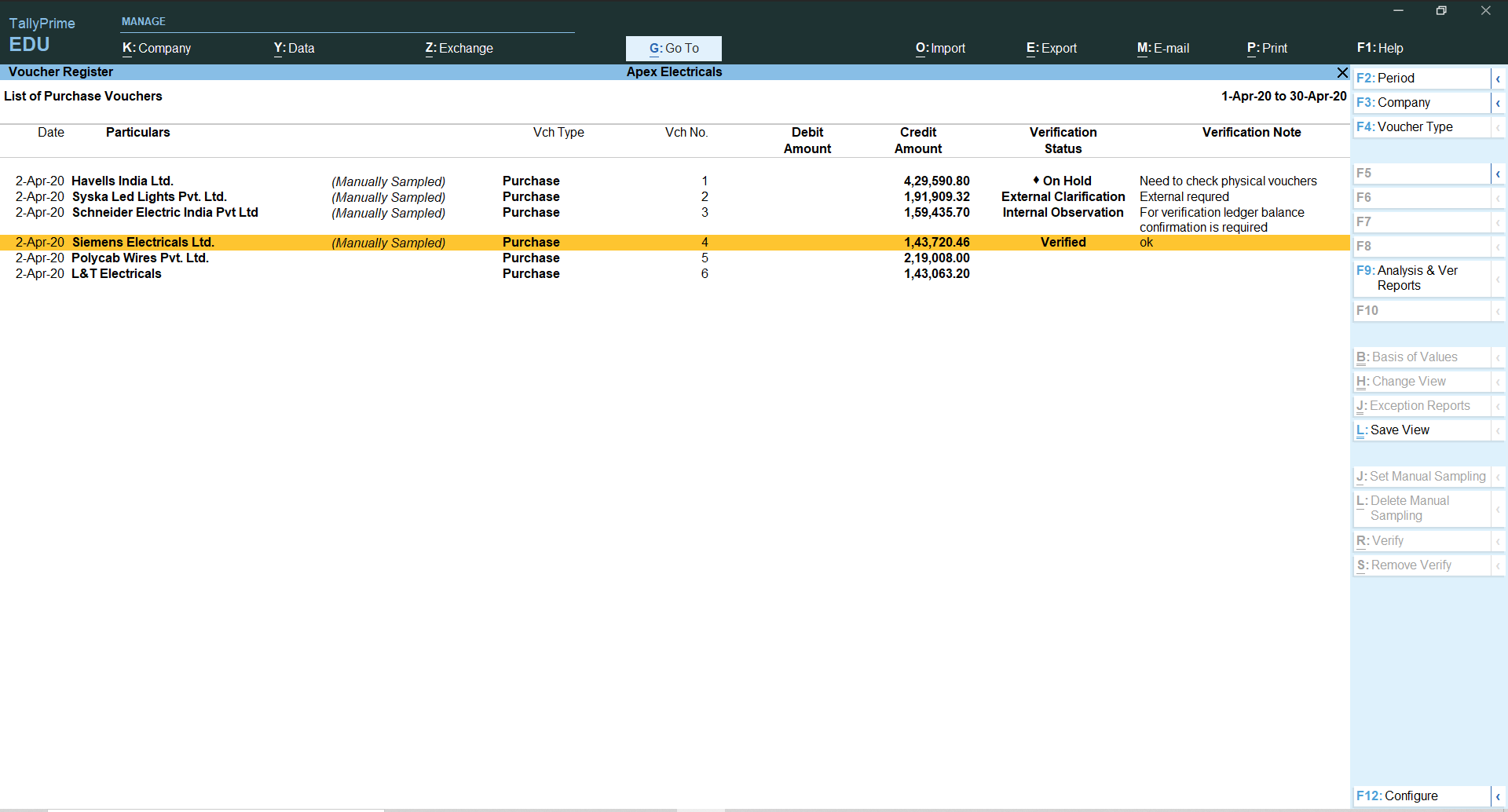 Related party reporting
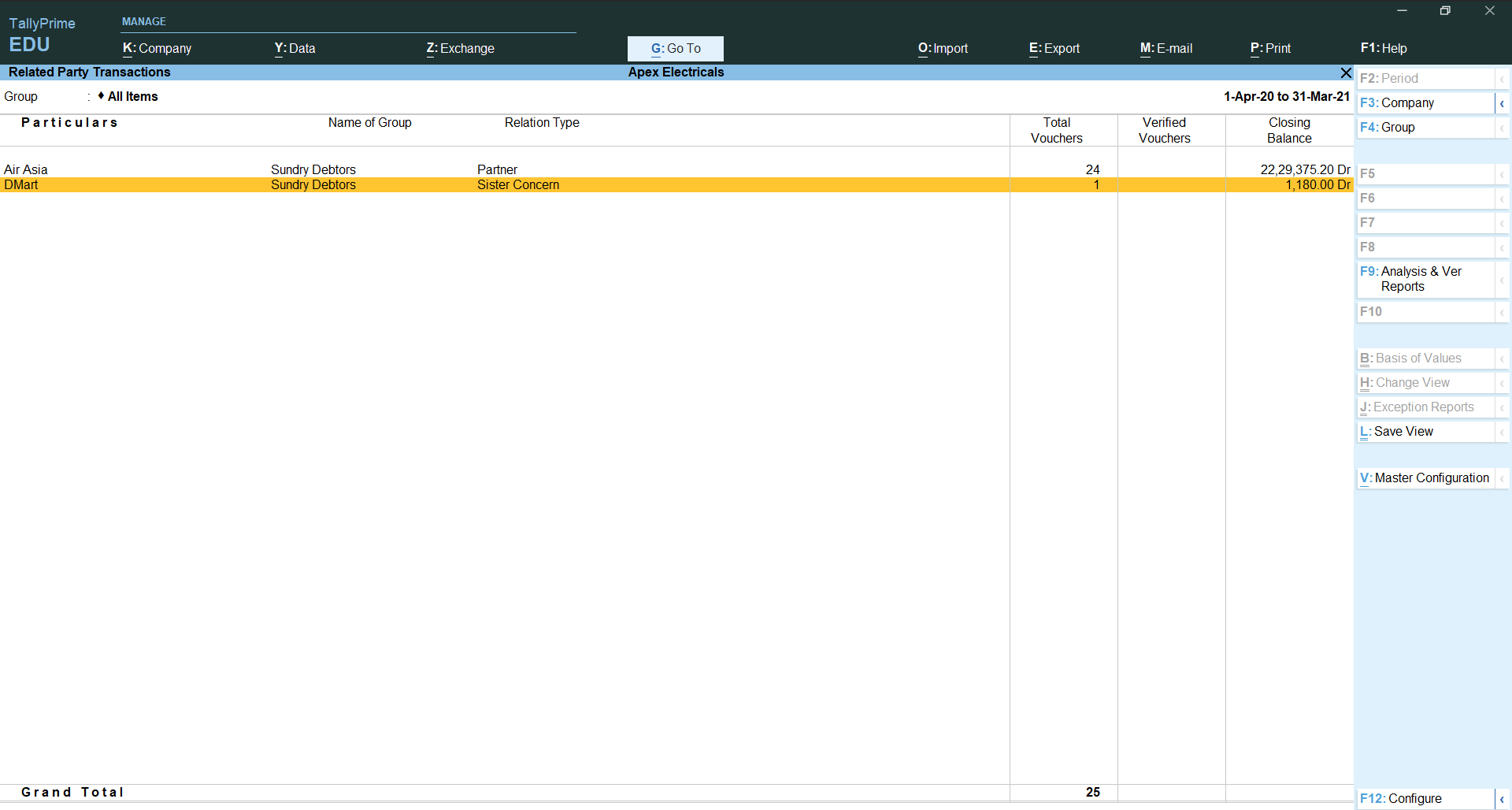 Marked Transactions
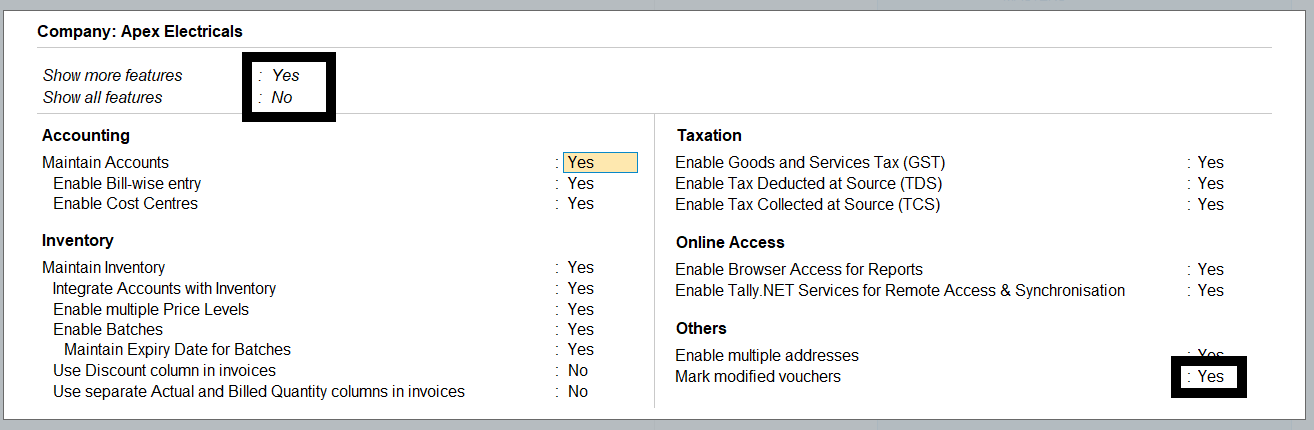 Marked Transactions
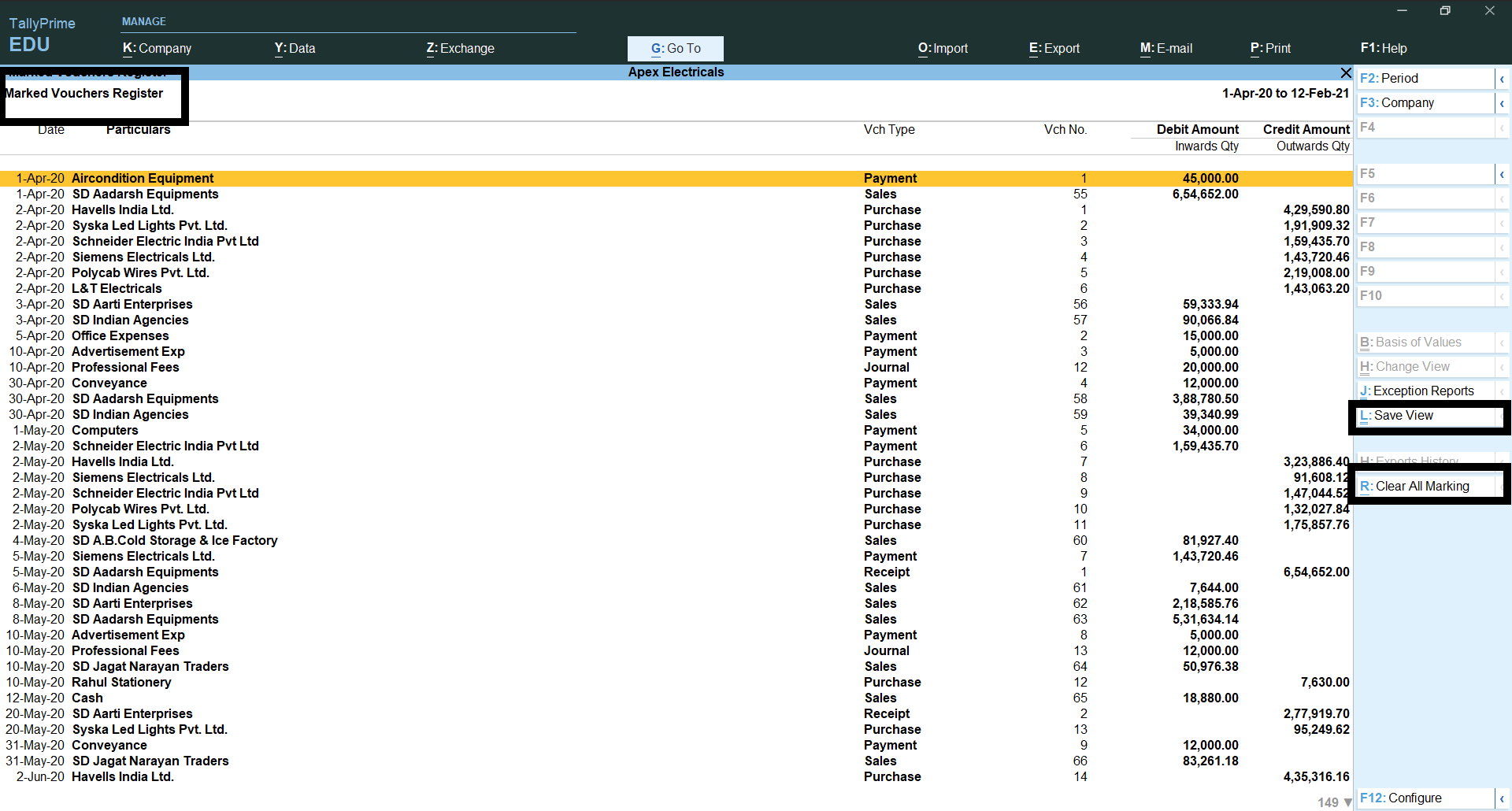 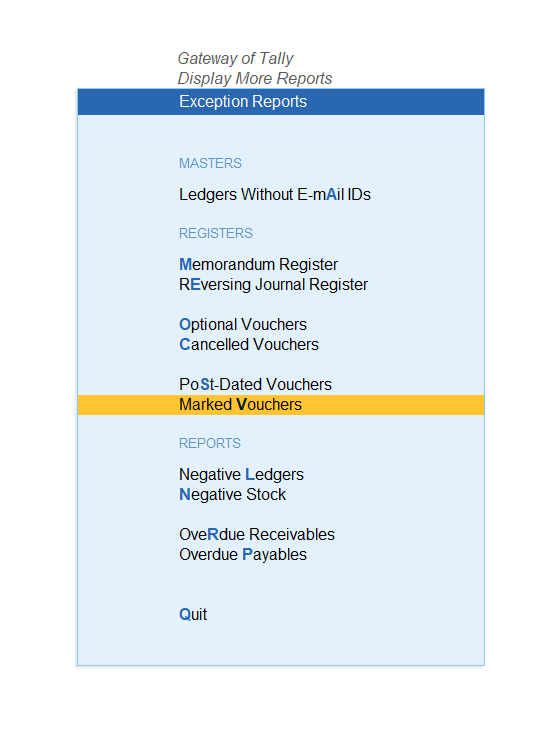 Get confidence on the certainty of invoices via e-Invoice and e-Way bill report
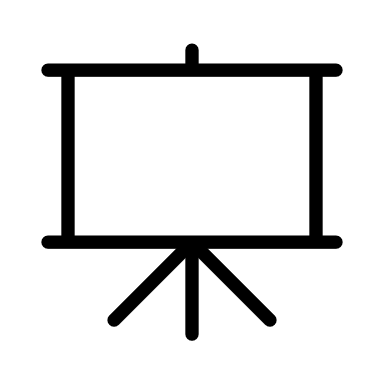 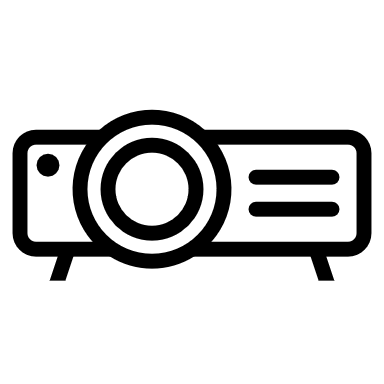 [Speaker Notes: Check on the certainty of e-Invoice and e-Way bills during your audit

Improve Clients’ operations by guiding them to access the power of E-invoice & E-way bill report which gives a bird’s eye view of the status of each invoice which will help them to analyze and take quick decisions accordingly. 


e-Invoice
Access e-Invoice report through Go To and select who year i.e., April 20 to March 21
Check e-Invoice generated buckets


E-Way bill
Access e-Way bill report through Go To and select who year i.e., April 20 to March 21
Check e-Way bill generated buckets]
UC1B: Instantly generate/print an e-invoice + e-Way Bill (with QR code) as soon as you save an invoice
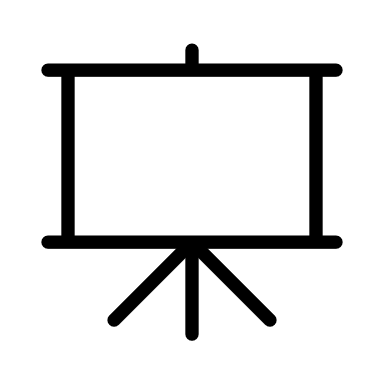 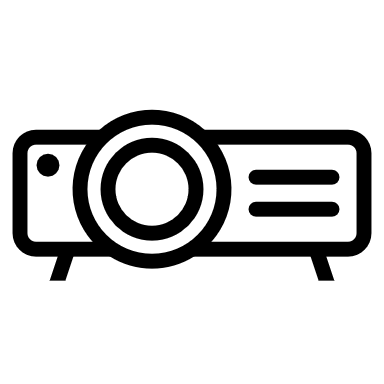 [Speaker Notes: Use Case 1: Instantly generate e-way bills at the end of each invoice. 
Just print your invoices from TallyPrime and e-way bill with the QR code will get printed as annexure along with it. No need to spend additional time in specifying HSN-wise SKUs on NIC portal for the generation of e-Way Bill.]
Use Case 2: Quick Bulk generation of E-Way Bills
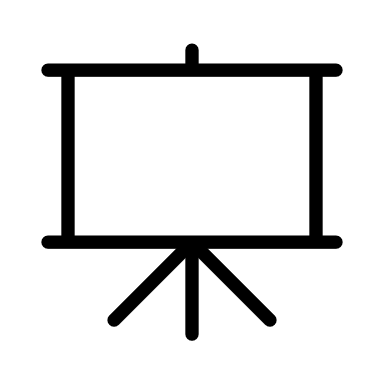 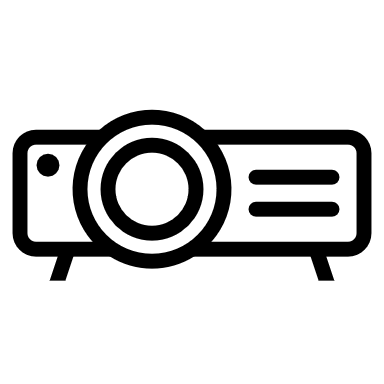 [Speaker Notes: Use Case 2: Bulk generation of E-Invoices + E-Way Bills
Approval pending 
Invoice generated by one employee and Eway bill generated by another person 
Transporter's vehicle comes at evening 5

Top Menu > Exchange > Bulk (at a click of ctrl spacebar keys) > Send for generation]
Use Case 3: Instantly fetch and update E-Way Bill information in Tally for the E-Way Bills generated from another Billing system / on Portal with simplicity
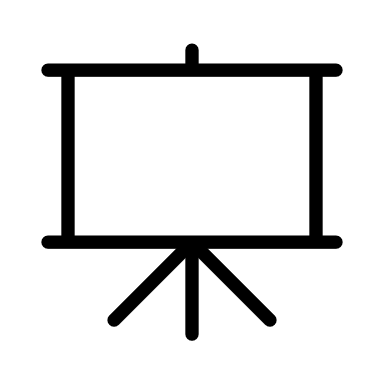 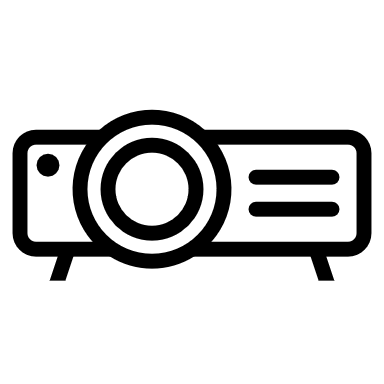 [Speaker Notes: Use Case 3: Update E-Way Bill information in Tally data
TallyPrime will both adapt to and simplify the exceptional situations you may encounter while managing e-way bills
You can instantly fetch and update e-way bill information for invoices which were recorded post generation of e-way bill outside the product. 
Some other application for eWay Bill generation and update the eway billl details to tally data.]
Use Case 4: Flexibility to generate E-way Bill with Part A only, later update the Part B details shared by transporter in a single click.
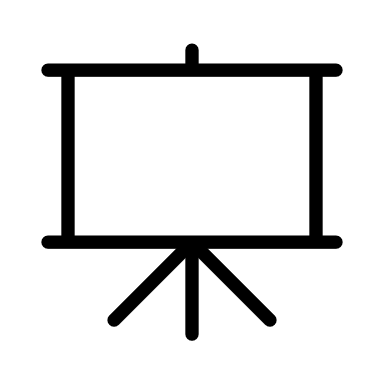 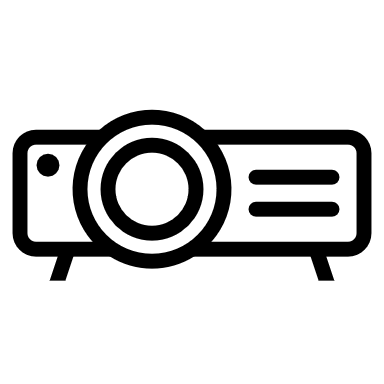 [Speaker Notes: Use Case 4: Generation of E-way Bill with Part A only
It is quite possible and practical that transporter details are not available with you while generating e-way bill. Do not worry! Upload your invoice and generate e-way bill with Part A details. Once you have all information related to your transporter, just fill in the Part B details for such invoices and upload this information in a single click from TallyPrime. Your e-way bill details will be updated!]
Use Case 5: Get bird’s eye view of E-Way Bill Report and take appropriate actions easily to be compliant.
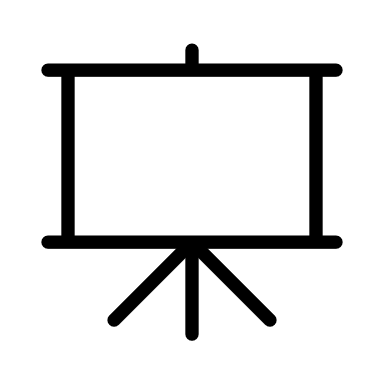 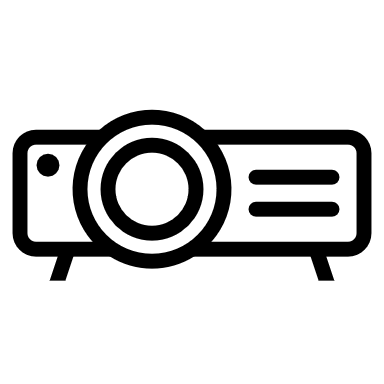 [Speaker Notes: Use Case 5: E-Way Bill Reports

TallyPrime also provides you a very useful set of e-way bill related reports that help you take appropriate decisions to be compliant.
Track all your e-way bill related activities from the e-way bill report and get to know their status in real-time uploaded / pending / cancelled
Get an overview of documents ready for upload from the preview report. This will help you verify the documents before you upload them.
There is also a summary report which gives you post-upload status (successfully uploaded/ rejected by e-way bill systems) leading to confidence that you are in control of your e-way bill activities.
The product will guide you to send the right information to the NIC portal for e-way bill generation thereby preventing errors. In case the NIC portal rejects a request for any specific reason, you will be able to easily detect and correct them. This just means that you can trust your e-way bill data completely.

There is also a summary report which gives you post-upload status (successfully uploaded/ rejected by e-way bill systems) leading to confidence that you are in control of your e-way bill activities.
The product will guide you to send the right information to the NIC portal for e-way bill generation thereby preventing errors. In case the NIC portal rejects a request for any specific reason, you will be able to easily detect and correct them. This just means that you can trust your e-way bill data completely.]
Use Case 6: Manage other operations like cancellation/extension related to e-Way Bill with simplicity!
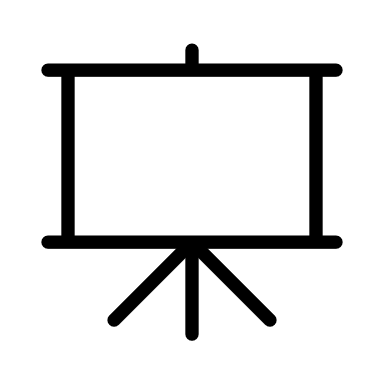 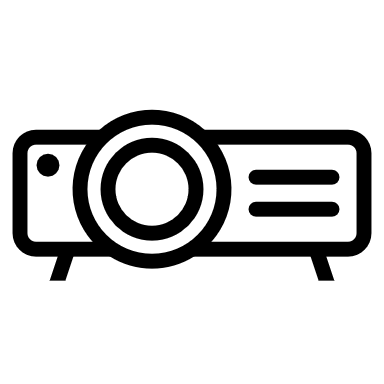 [Speaker Notes: Use Case 6: Handle other operations: 
An order for which e-way bill is already generated stands cancelled. You can cancel the e-way bill instantly.
Due to some unforeseen reason, the transporter is unable to reach the destination in time. You can extend the e-way bill timeline from within TallyPrime before expiry of its deadline.]
Additional capability to verify GSTIN & HSN/SAC Codes
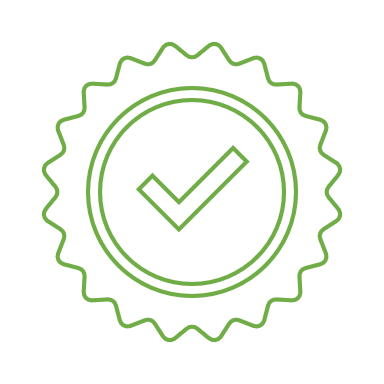 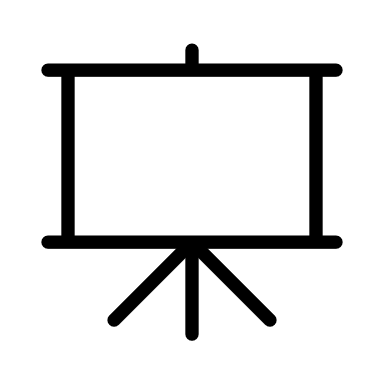 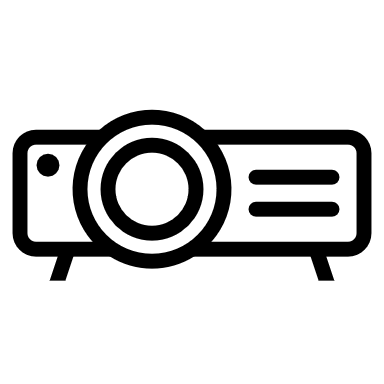 Use Case 1: Realtime validation of GSTIN for a Party (Single/Multi-Mode) with simplicity!
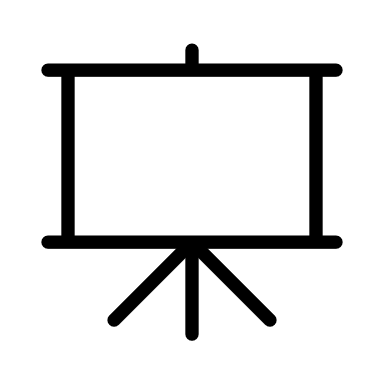 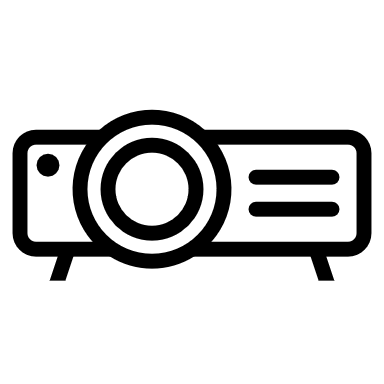 [Speaker Notes: Validate GSTIN during Party ledger creation with simplicity
Additionally, also Release 2 gives you flexibility to validate Multi-GSTIN validation via Update Party GSTIN]
Handle interruptions & Multi-task better using ‘Top Menu’
Company | Data | Go To | Export | Print | E-Mail
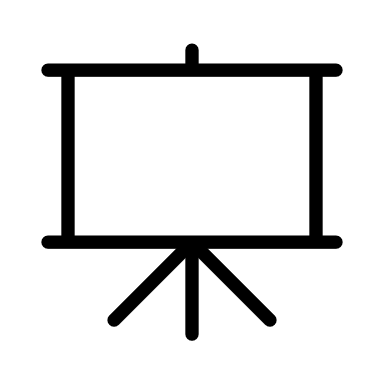 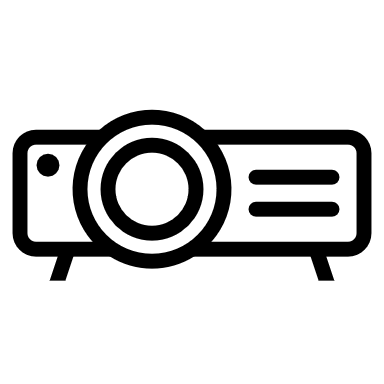 [Speaker Notes: Use Case 1:  Continue your work by handling interruptions using Top Menu

Go to Journal Voucher and do an adjustment entry as part the audit process
During the transaction you remembered that you want to print ‘Group Outstandings’ of Debtors.
Simply click on ‘Print’ on Top Menu and select ‘Others’, now print the report.
Then you are back to your adjustment entry.

Similarly, explain other menus available on Top Menu.  Export, Data, Company, etc.,  Now TallyPrime is so flexible that you can handle interruptions so that you do not loose the flow of your work.  The fixed Top Menu will be always available to you from any screen.]
Use Case 2: Realtime validation of HSN for a Stock Item (Single/Multi-Mode) with simplicity!
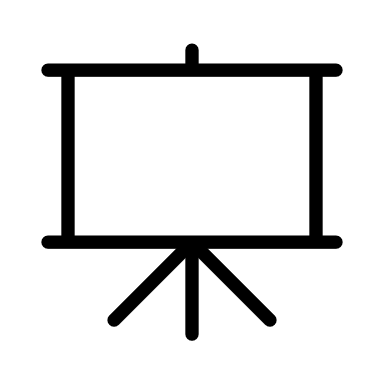 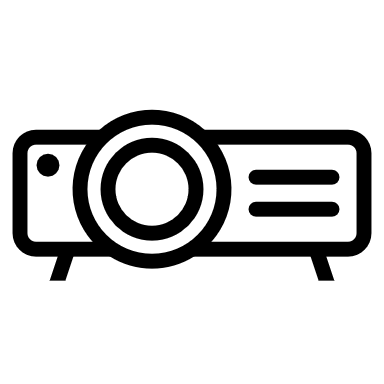 [Speaker Notes: Validate HSN during SKU/Stock Item creation with simplicity
Additionally, also Release 2 gives you flexibility to validate Multi-HSN validation via GST Rate Setup]
A more powerful reporting engine
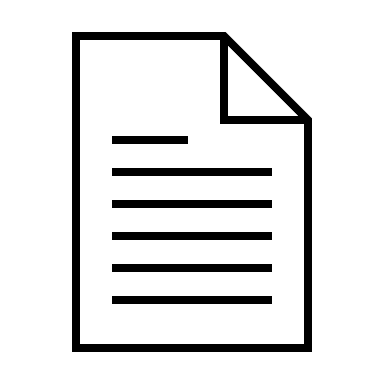 Quick access to critical information of a transaction from Related Reports
GST Tax Analysis | TDS – Tax Analysis | TCS – Tax Analysis
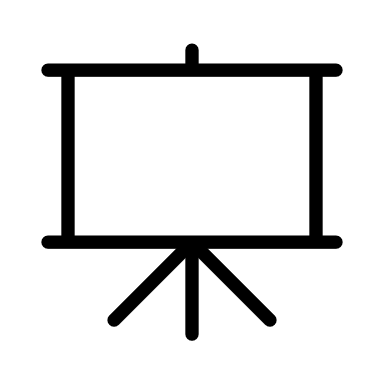 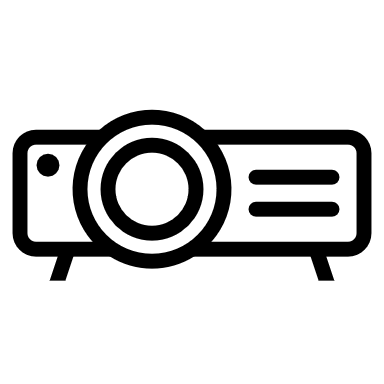 [Speaker Notes: Access critical info for a transaction from Related Reports

Go to one of the Sales transaction in October 2020 and click on ‘Related Reports’, show GST Tax Analysis to see the tax percentage and calculation of GST.
Go to Journal voucher in any of the month and click on ‘Related Reports’, show TDS Tax Analysis to see the tax percentage and calculation of TDS.
Show TCS too in Sales]
Analyze reports from different perspectives using 'Basis of value'
Valuation Method | Pending or Overdue Bills | Resident or Non-Resident for TDS
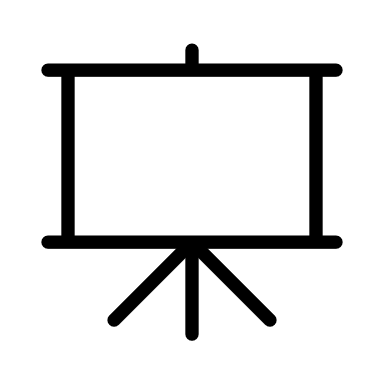 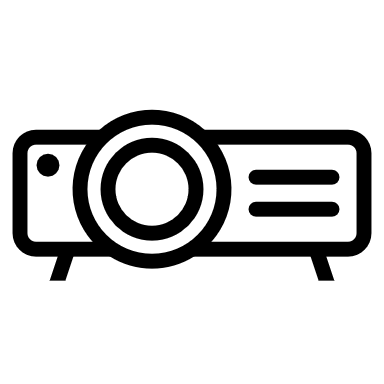 [Speaker Notes: Analyze reports applying basis of values

Go to Stock Summary and click ‘Basis of Values’, explain why this button where CA can apply and analyze reports.  Show by selecting a ‘Stock Valuation’ method to produce it to Bank.
Go to Bills Payable and click ‘Basis of Values’.  Show by selecting ‘Overdue bills’ which shows only overdue bills.
Go to TDS Outstanding Report and click ‘Basis of Values’.  Show by selecting ‘Non-resident’ which shows for Non-resident transactions only.  Also, drill down in any one of the Nature of Payments, show ‘All bills’ under Basis of Values which shows all bill where payments are made.]
See a report in a different view through ‘Change View'
Sales Register Extract | Columnar Report for Purchase Register
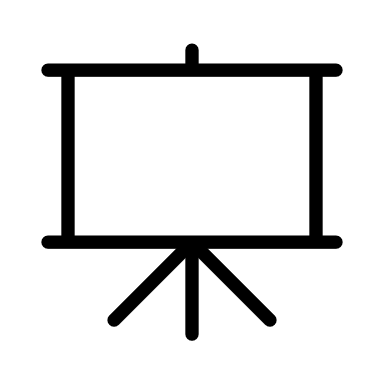 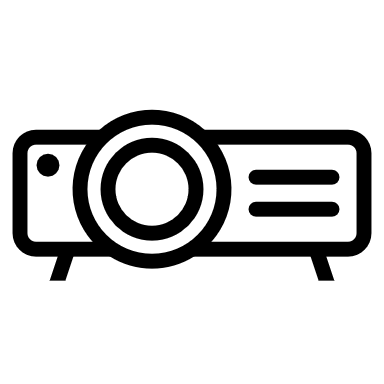 [Speaker Notes: See a report in a different view through ‘Change View’

Go to Sales Register, click on ‘Change View’ and select ‘Extract’.
Go to Purchase Register, click on ‘Change View’ and select ‘Columnar’.]
Faster access to Clients’ data
Single sign-in | Select from Drive | Specify Path
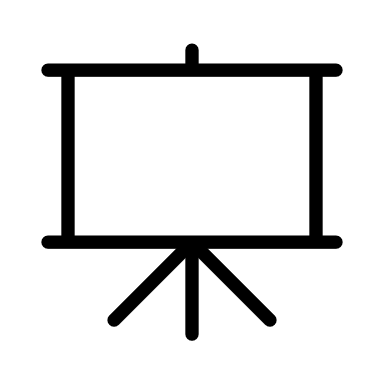 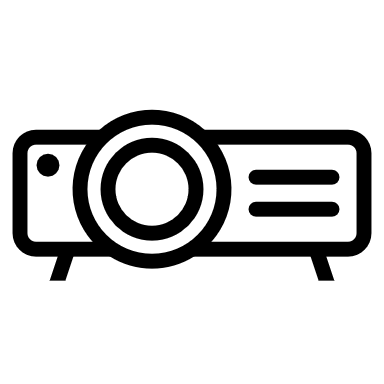 [Speaker Notes: Access, restore / backup data seamlessly

Have multiple companies of clients having same username and password, loan one company by entering username and password and load other company and show it opens without asking for username and password.  (Stress on how simple and time saving feature for Chartered Accountant and his articles as they will be working on different company data having same username and password, single sign-in in TallyPrime is very important for them)
Access data of your clients using ‘Select from Drive’ option
Different client’s data in different folder (stress on folder selection through browsing)
Same client’s data of different financial years (stress on different data folders for different financial years)
Also, just copy the path where company data is available and paste in Tally to access it.
Restore data from folder wherever backup is kept using ‘Select from Drive’ browse or ‘Specify path’ option.  (stress on restore of multiple companies is possible from different locations, keep two backups in different folders and select both to restore it to single destination folder)]
Streamlined ‘Shortcut Keys’ in TallyPrime
Remove and Restore Line | Copy and Paste | + and - keys
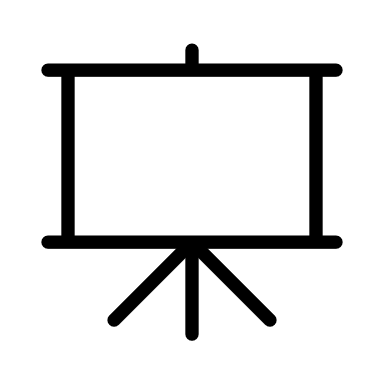 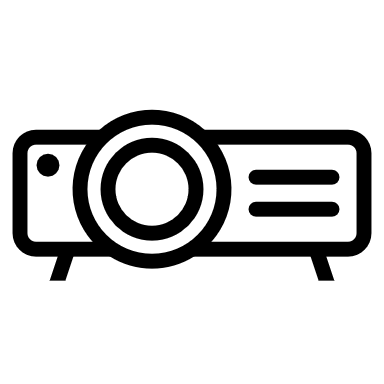 [Speaker Notes: Why change in short cut keys? 
The need to streamline the keys with windows short cut keys.  Also, to avoid duplication of keys, viz., a key does one operation in one screen and the same key does a different operation in another screen.  Now there are no duplicate keys across TallyPrime, which will reduce the training needs.


Streamlined ‘Shortcut Keys’ in TallyPrime

Go to a Ledger Report with transactions available, press Ctrl + R to remove line by selecting single line, multiple lines by Shift + Down Arrow key or random lines by Space Bar.  Restore the lines by clicking Ctrl + U.
Now TallyPrime has adopted Windows Global Keys Ctrl + C for Copy and Ctrl + V for Paste, show this for Narration from one voucher to another voucher.
Go to Day Book and show ‘+’ and ‘-’ keys to go to next date or previous date transactions.   This capability is extended to ledger and group reports too, go to Ledger Vouchers, Group Summary or Group Vouchers, select any one of the ledger or group.  Then press + or – to jump to next / previous ledger or group.]
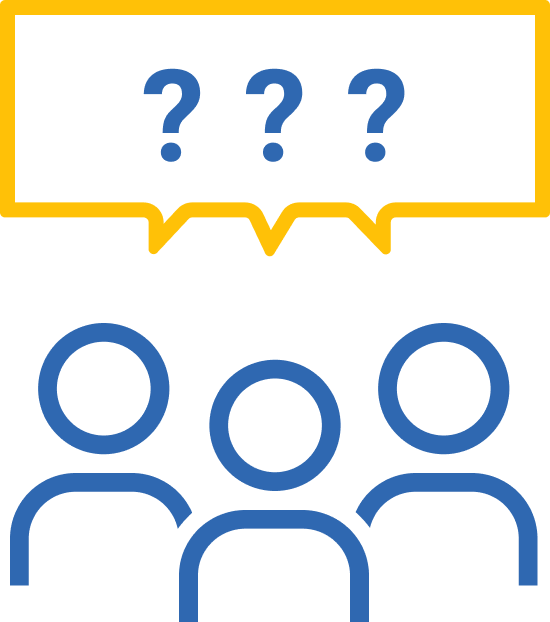 Questions and answers
Thank you !
VANDANA V. DODHIA & Co.
Chartered Accountants
vandana.dodhia@gmail.com9820029281